VON
Hlavní město Praha
VOŠ a SPŠ dopravní Masná
Televizní stanice VON
UVÁDÍ
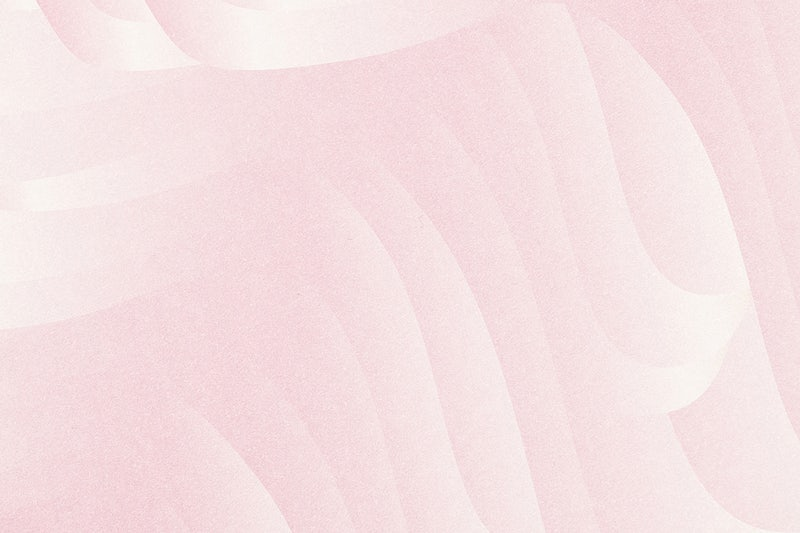 První vztah
První rande
5. díl
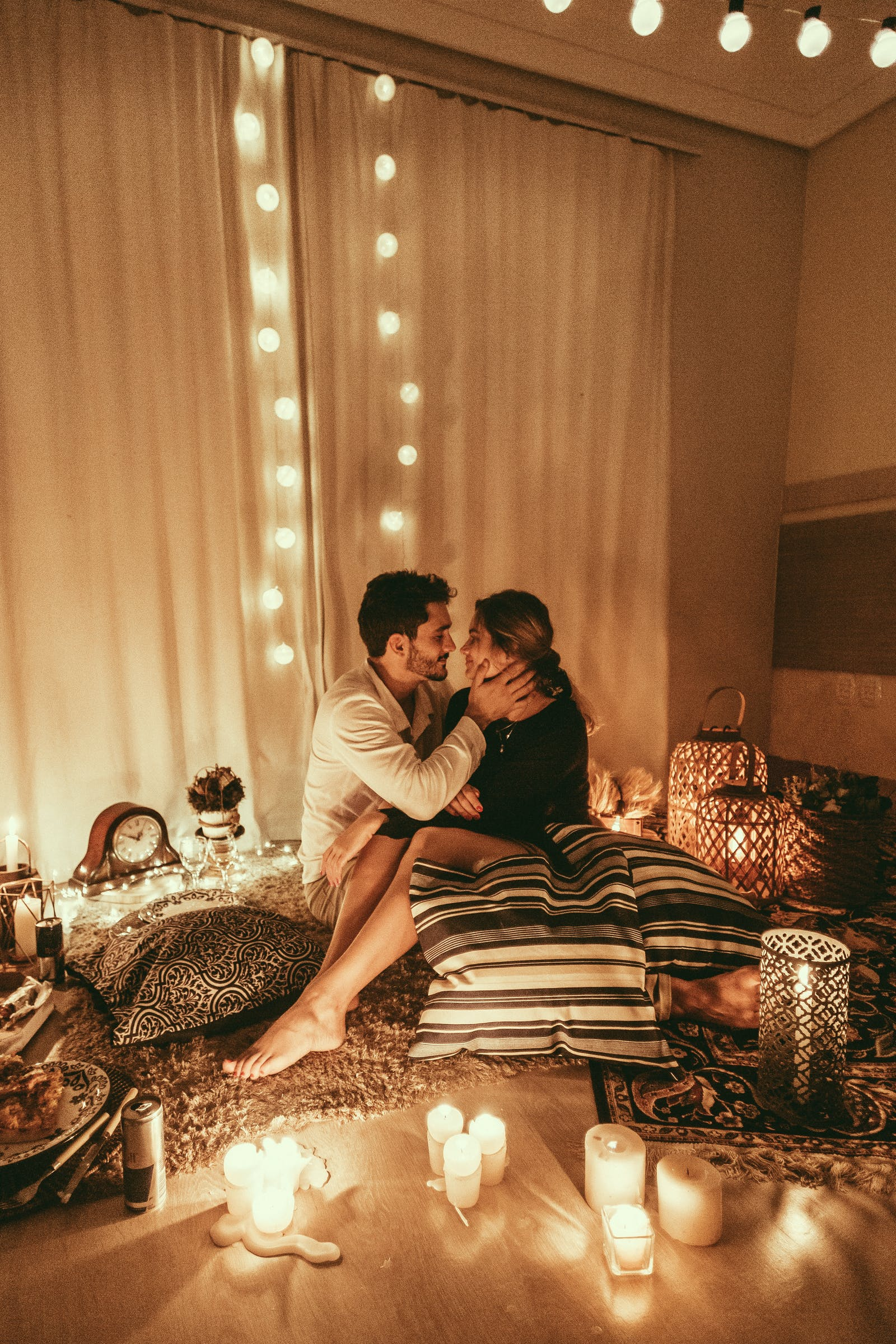 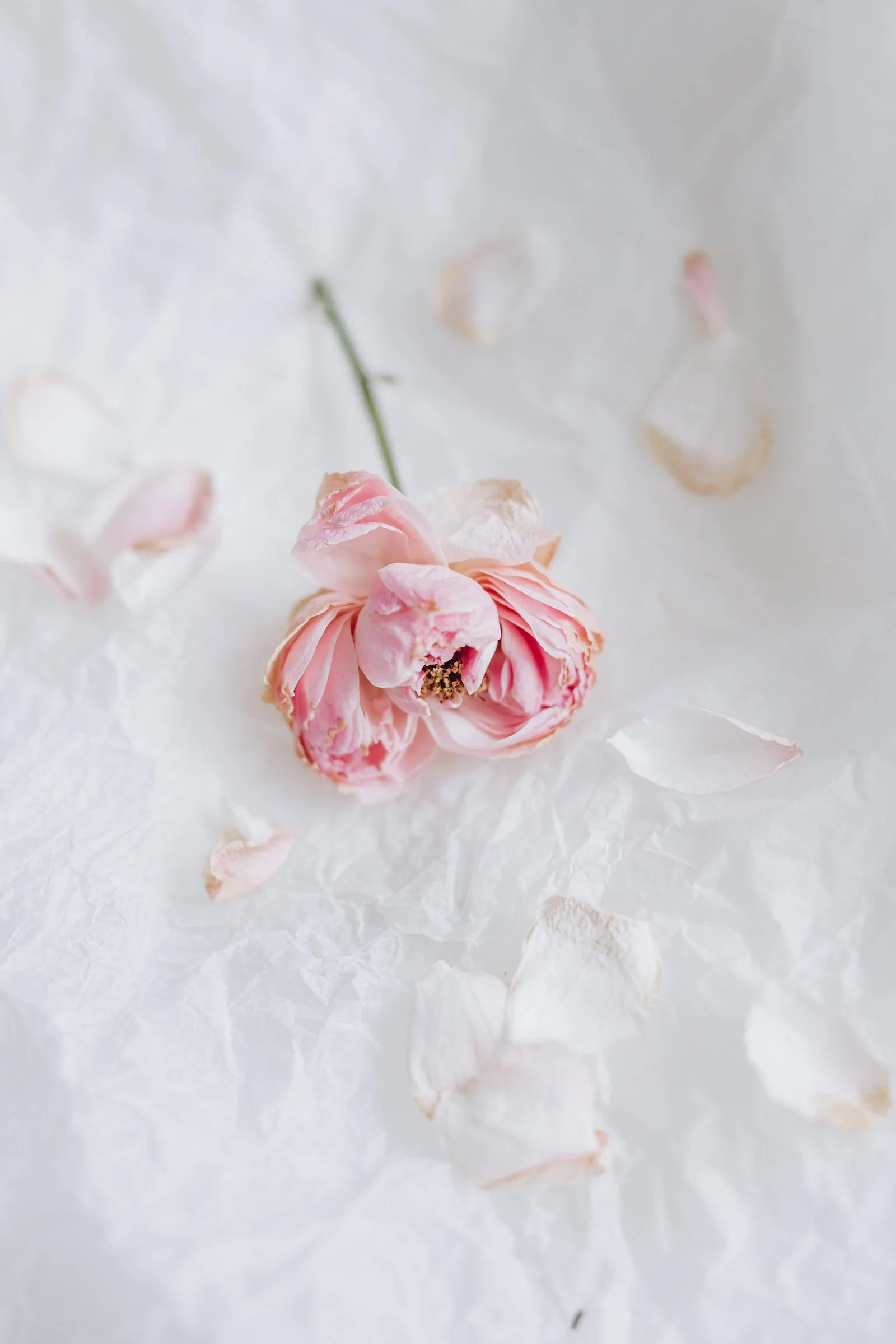 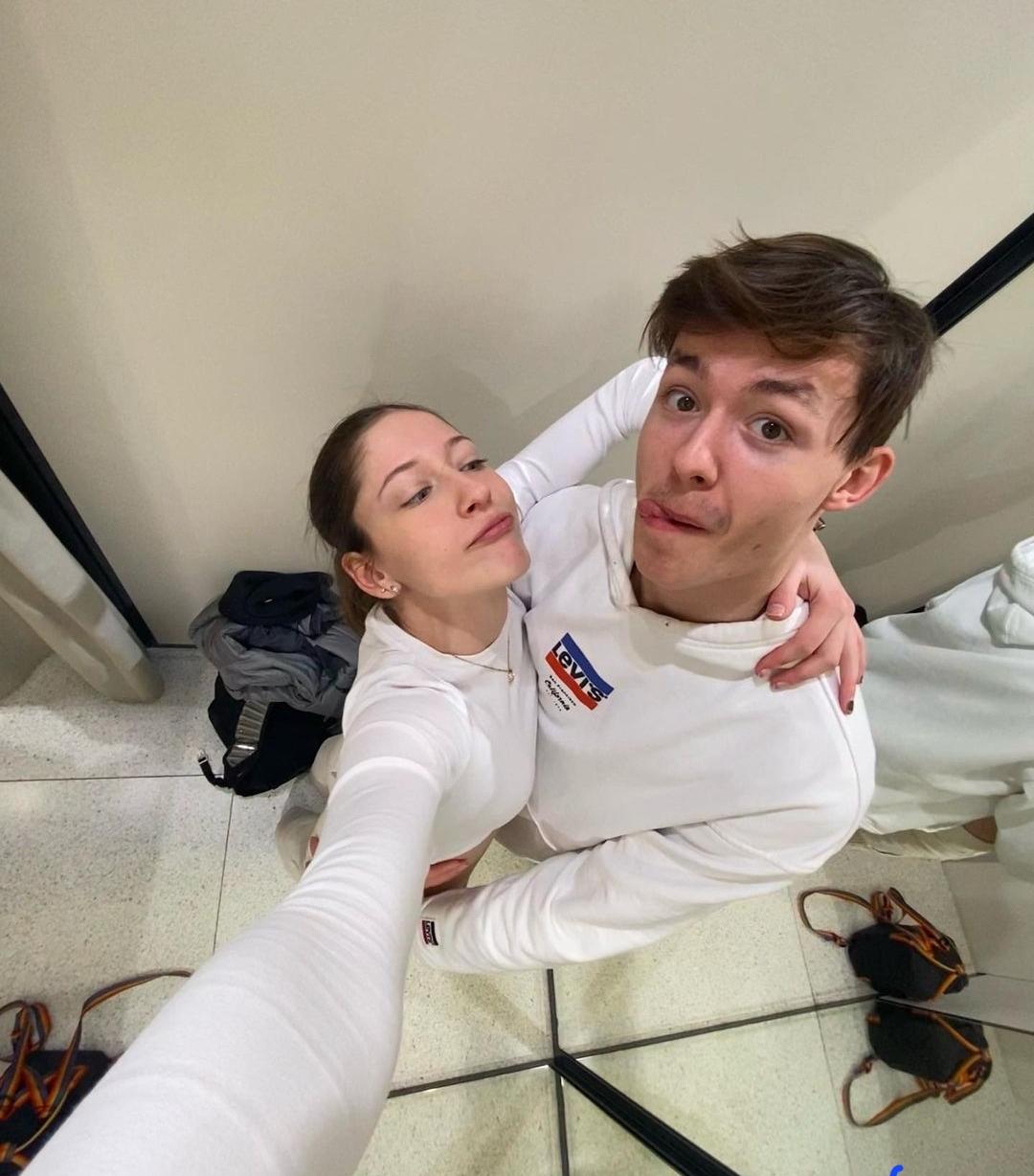 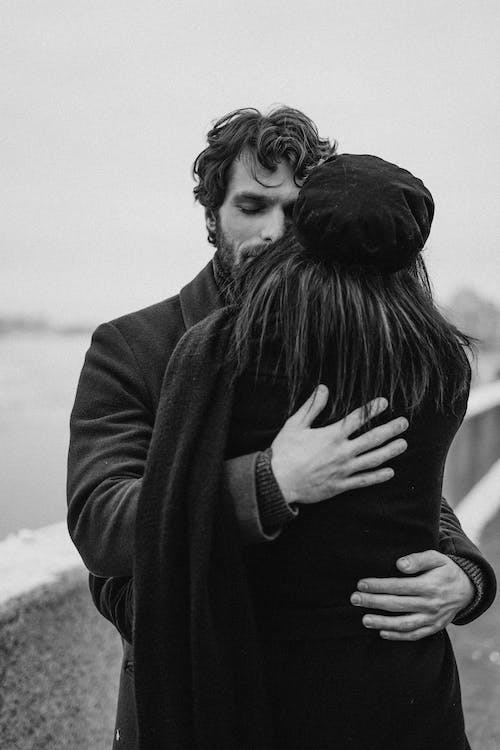 Začátek vztahu
Pocity z rande
Začátek rande
průběh
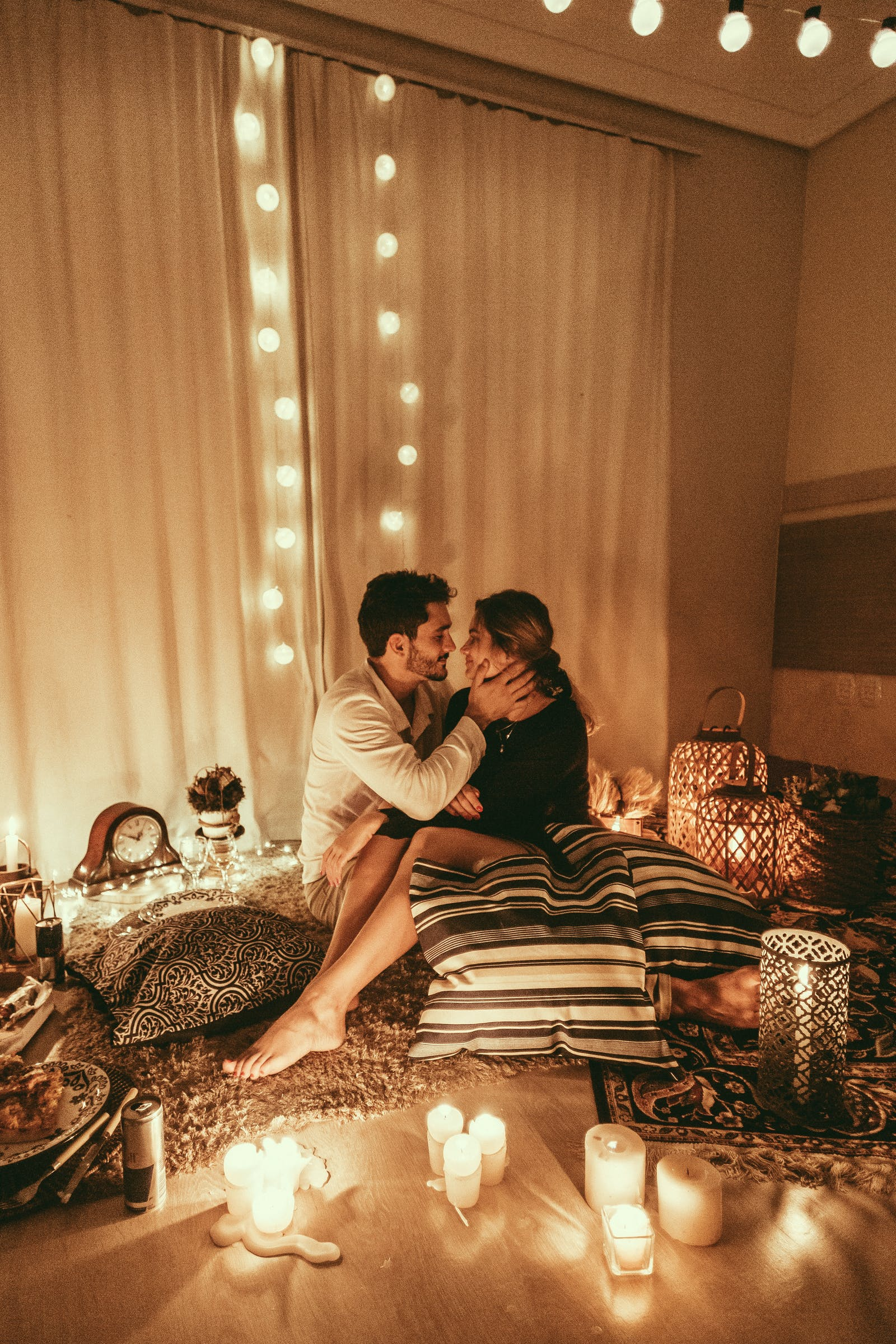 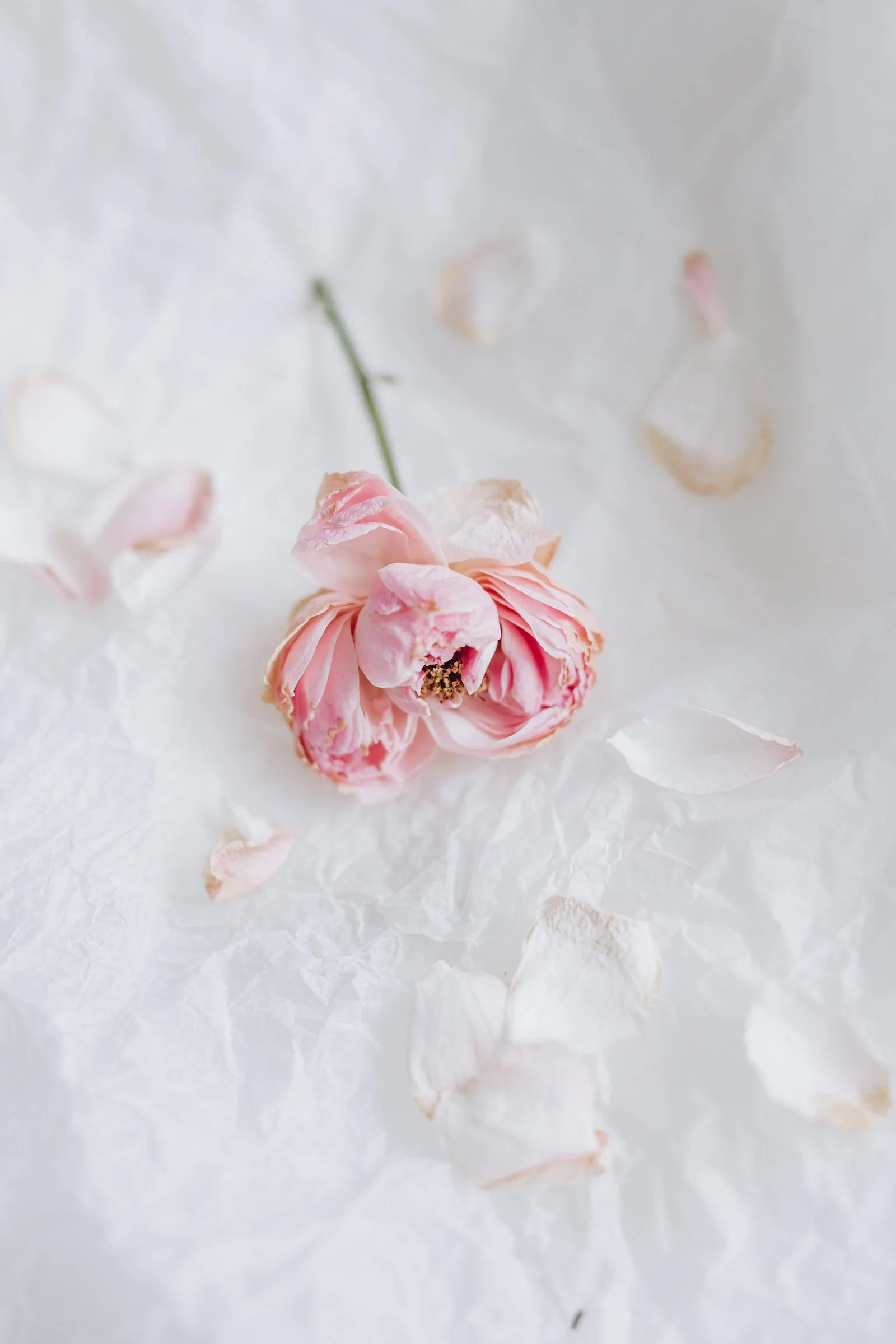 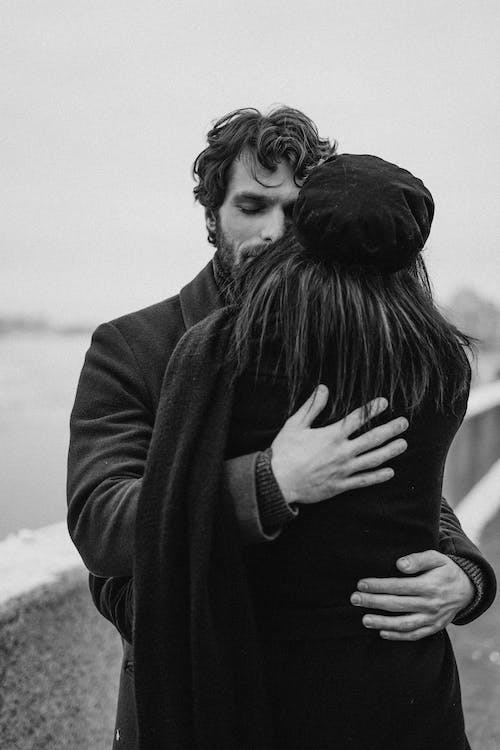 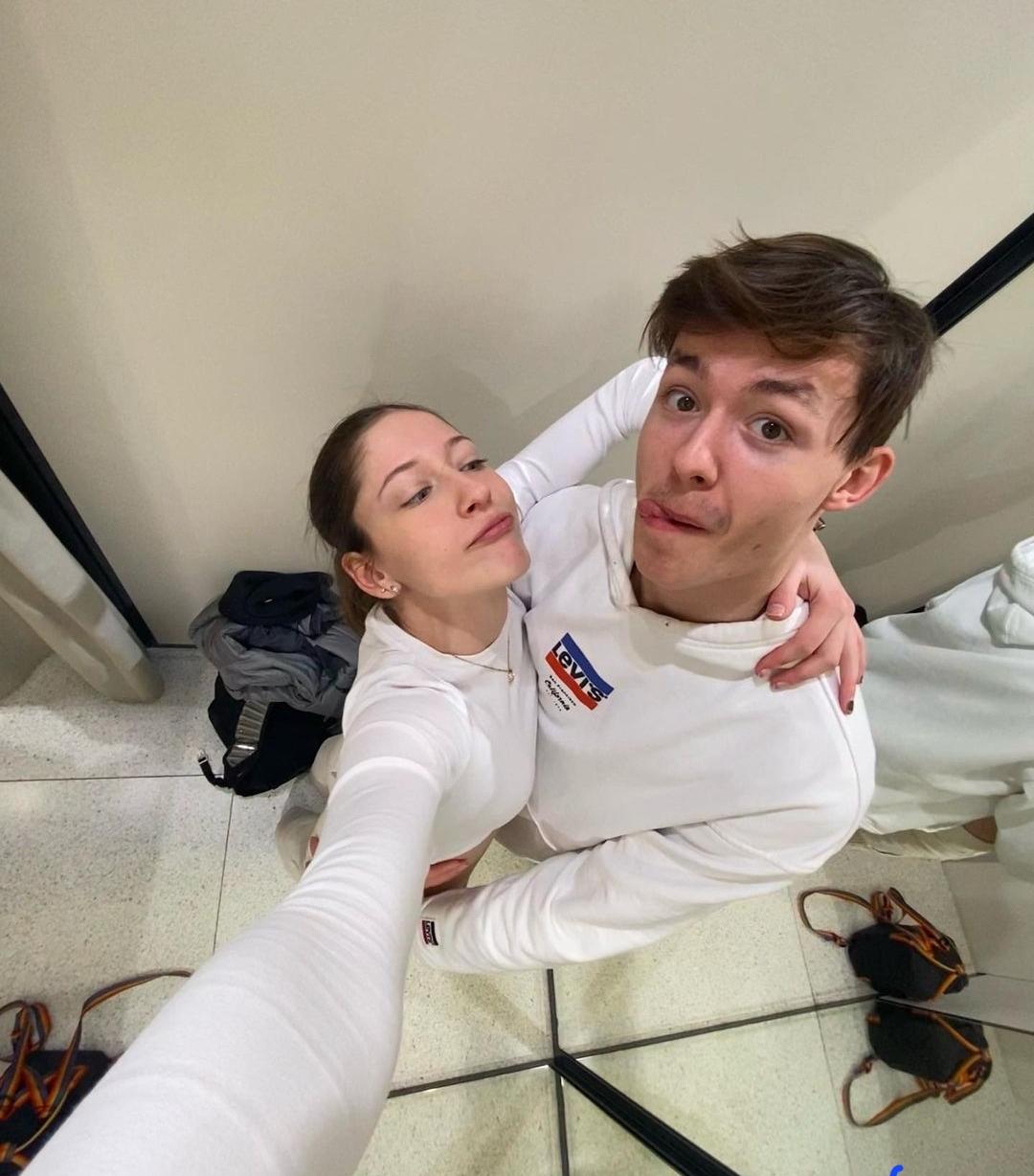 Začátek vztahu
Začátek rande
Průběh
Pocity z rande
[Speaker Notes: Vložit 3d srdce]
Začátek vztahu
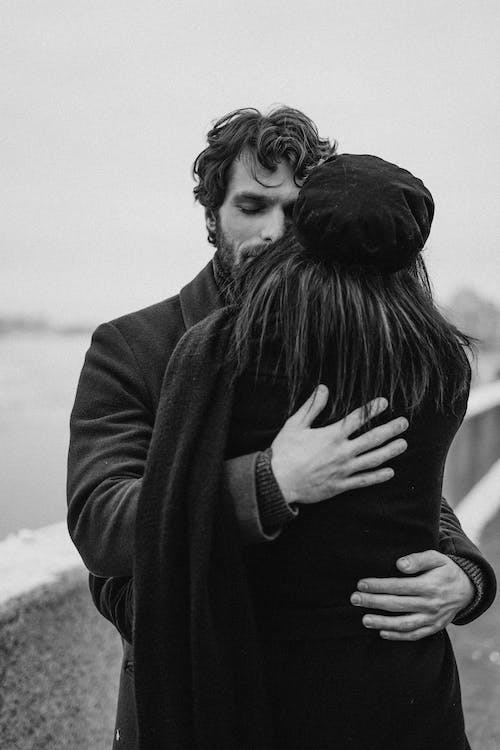 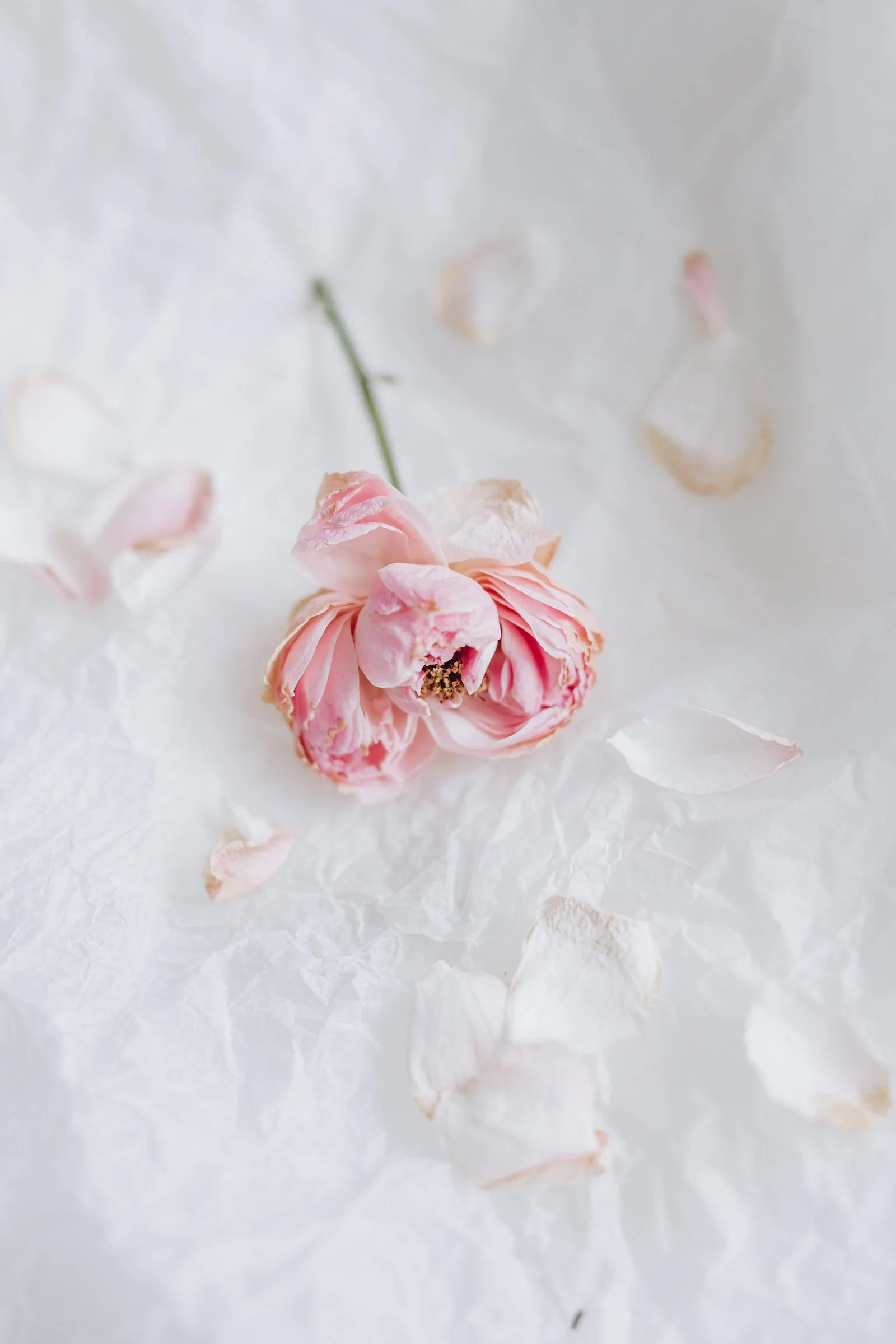 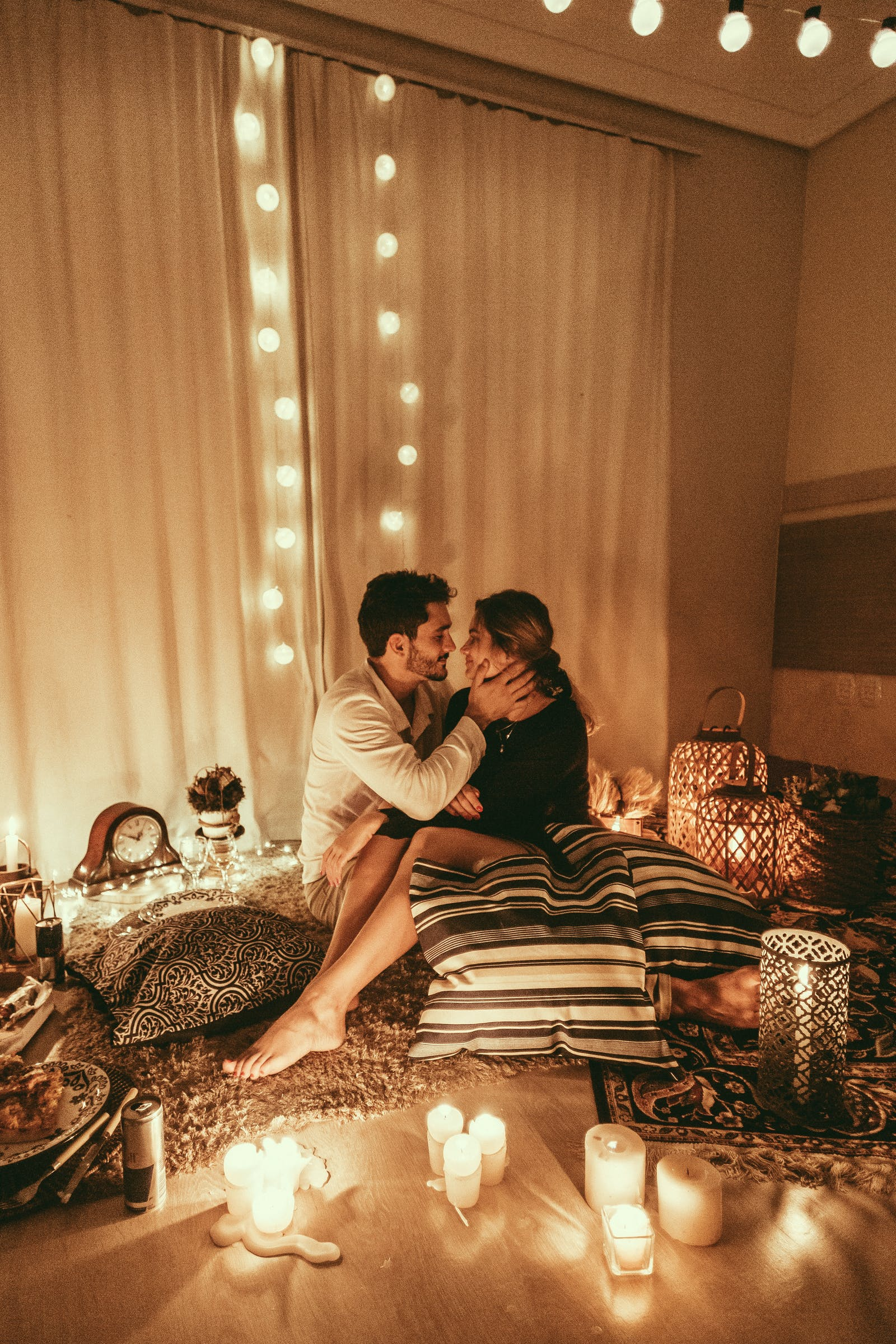 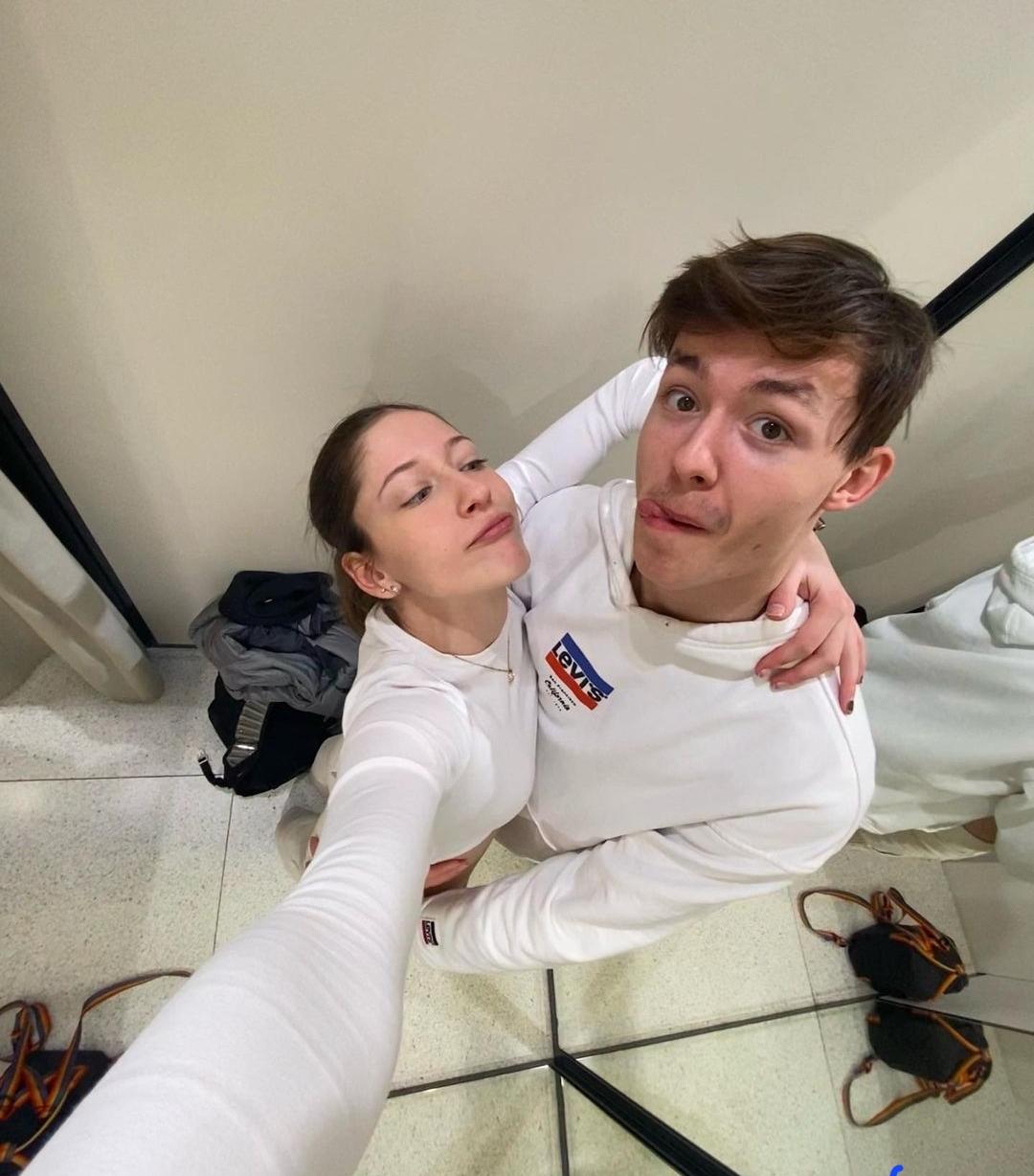 Jak dlouho jste ve vztahu?

V jakou chvíli jste pochopili, že je sympatie obustranná?

Kdo udělal první krok?
Pocity z rande
Začátek rande
průběh
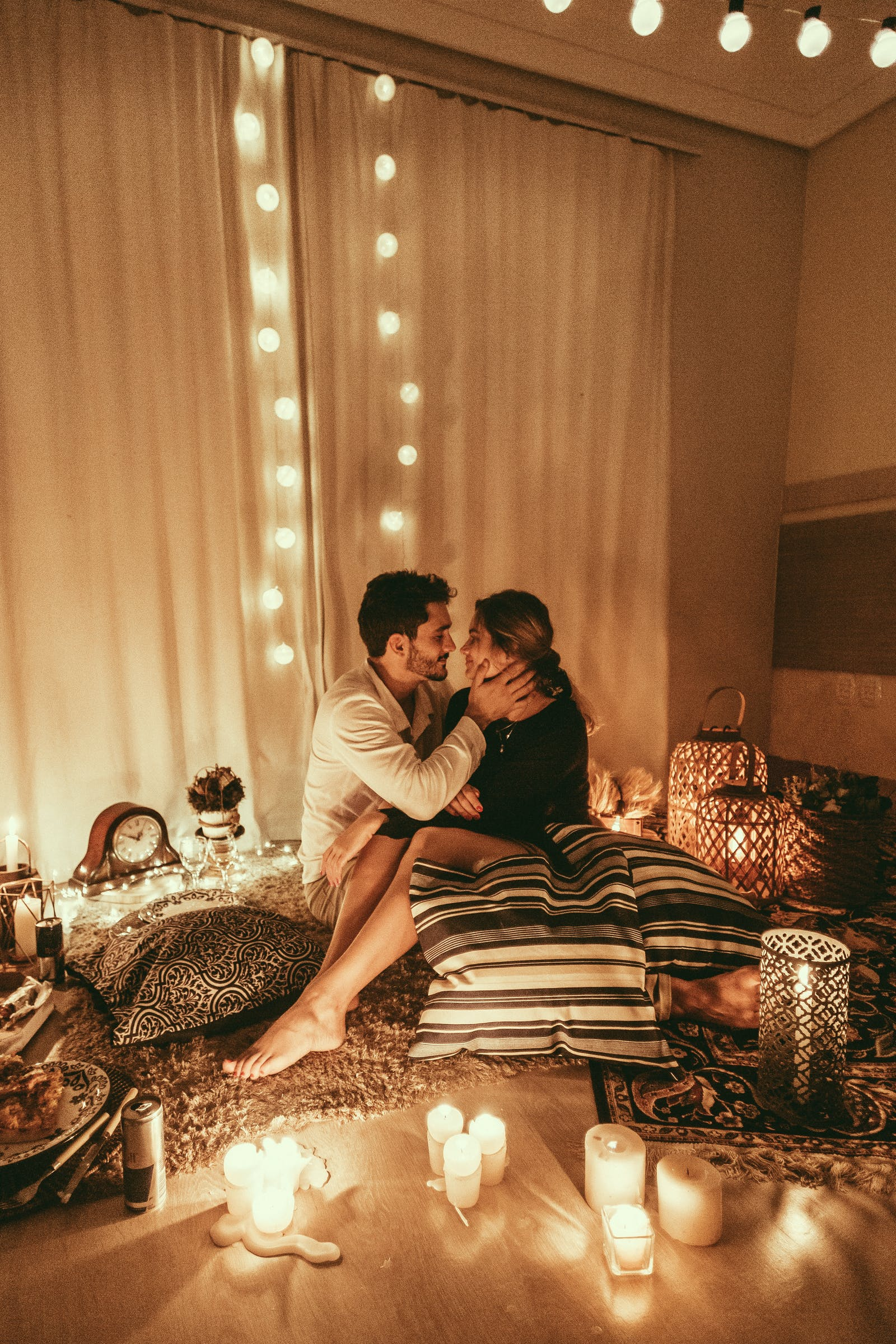 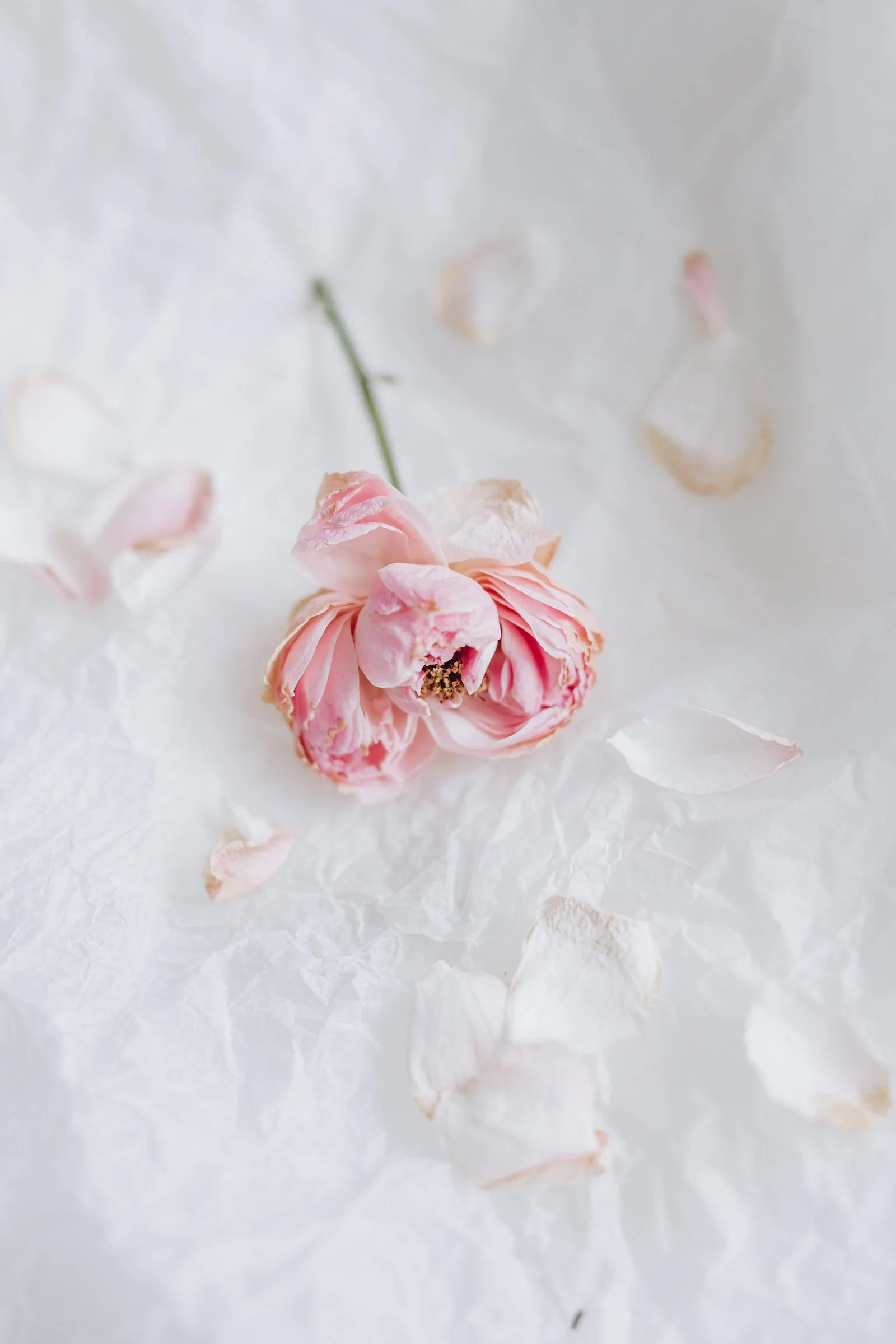 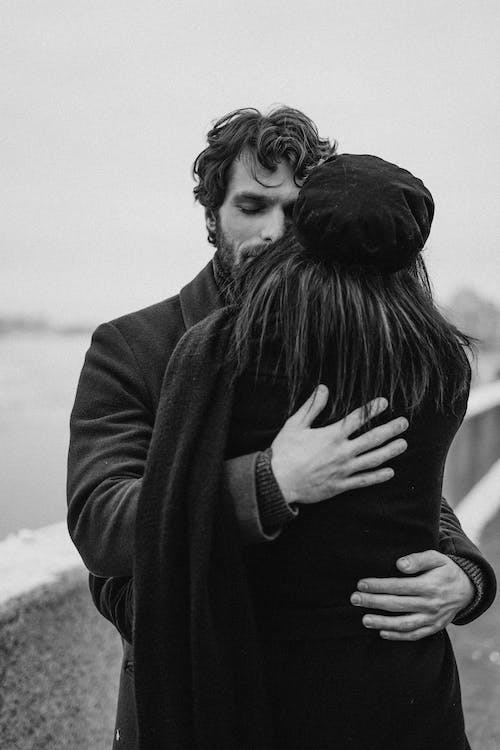 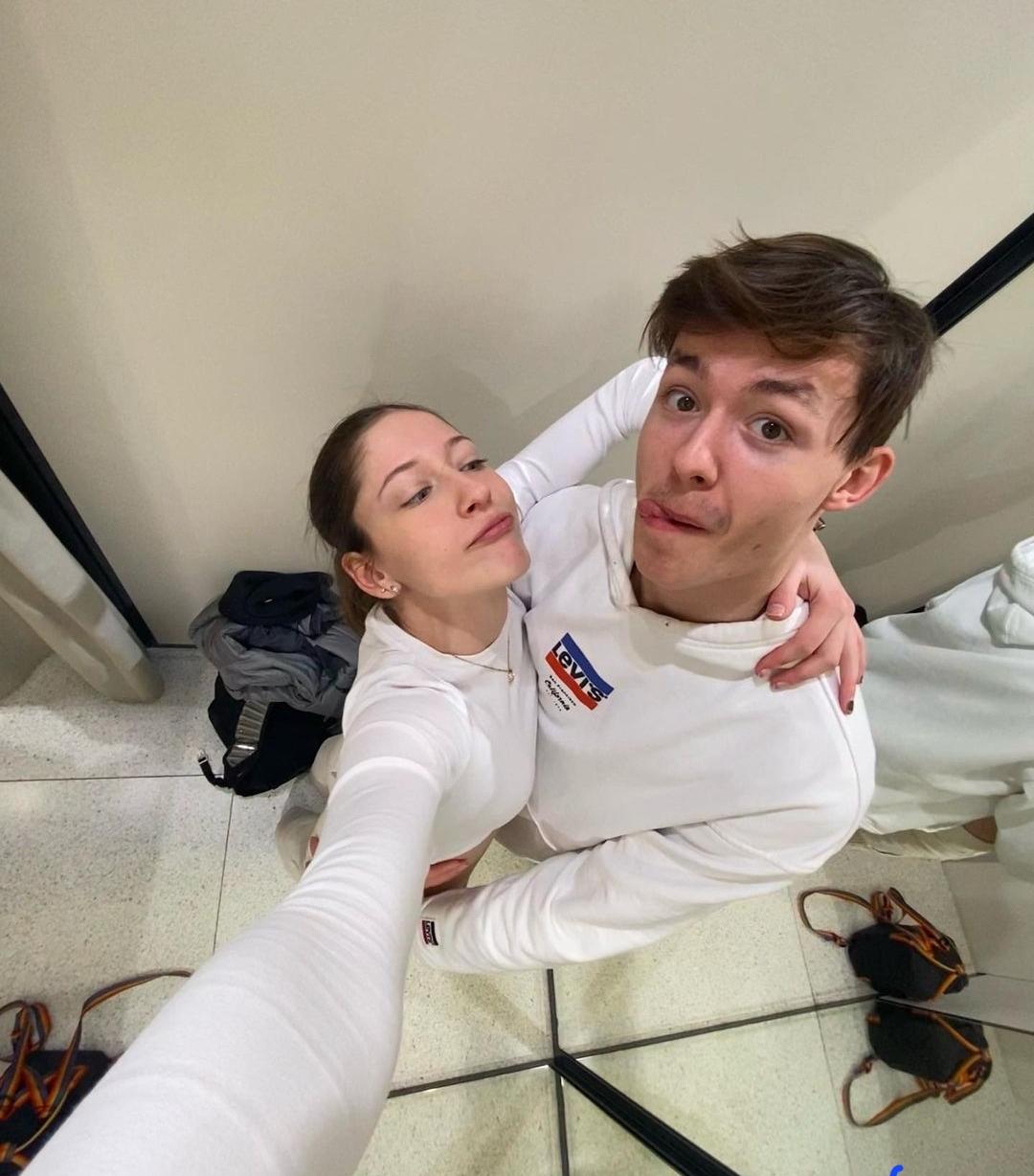 Začátek vztahu
Začátek rande
Průběh
Pocity z rande
Začátek rande
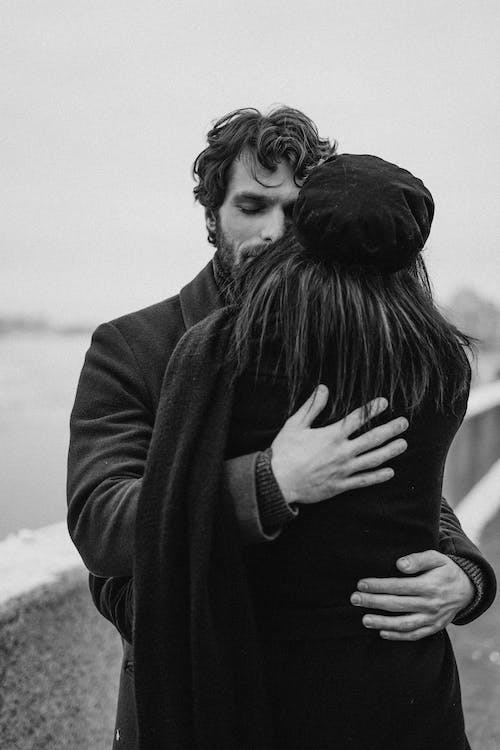 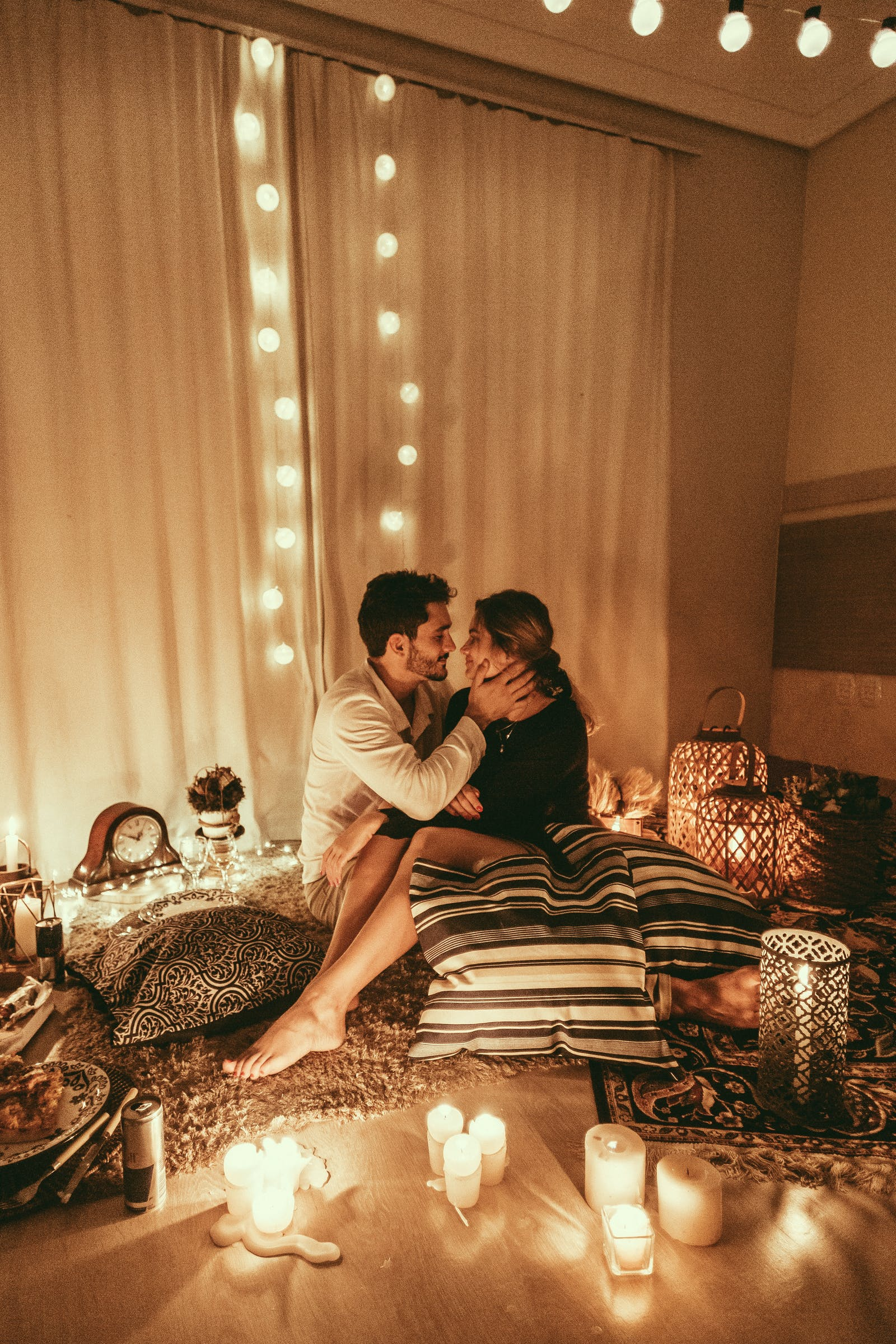 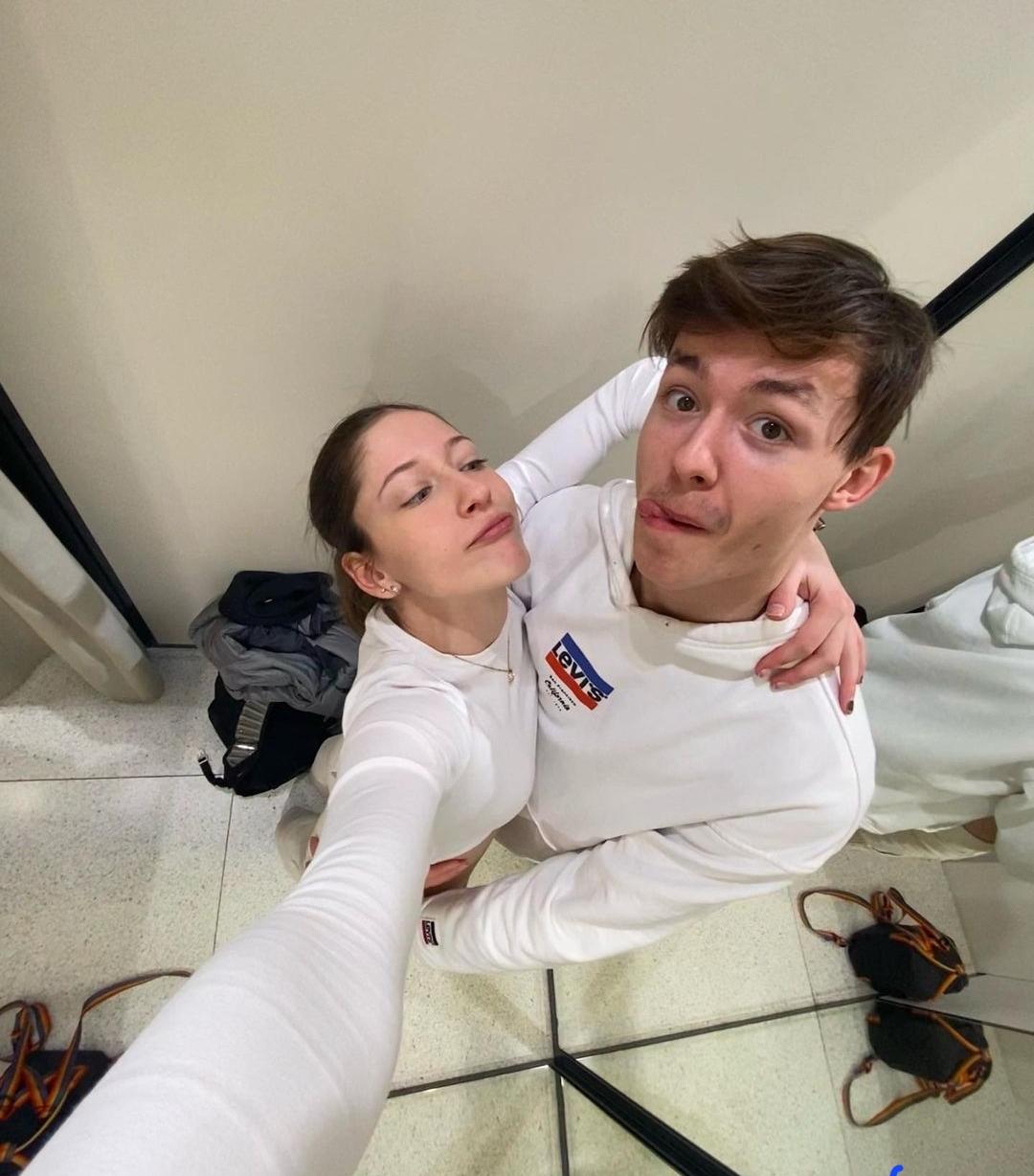 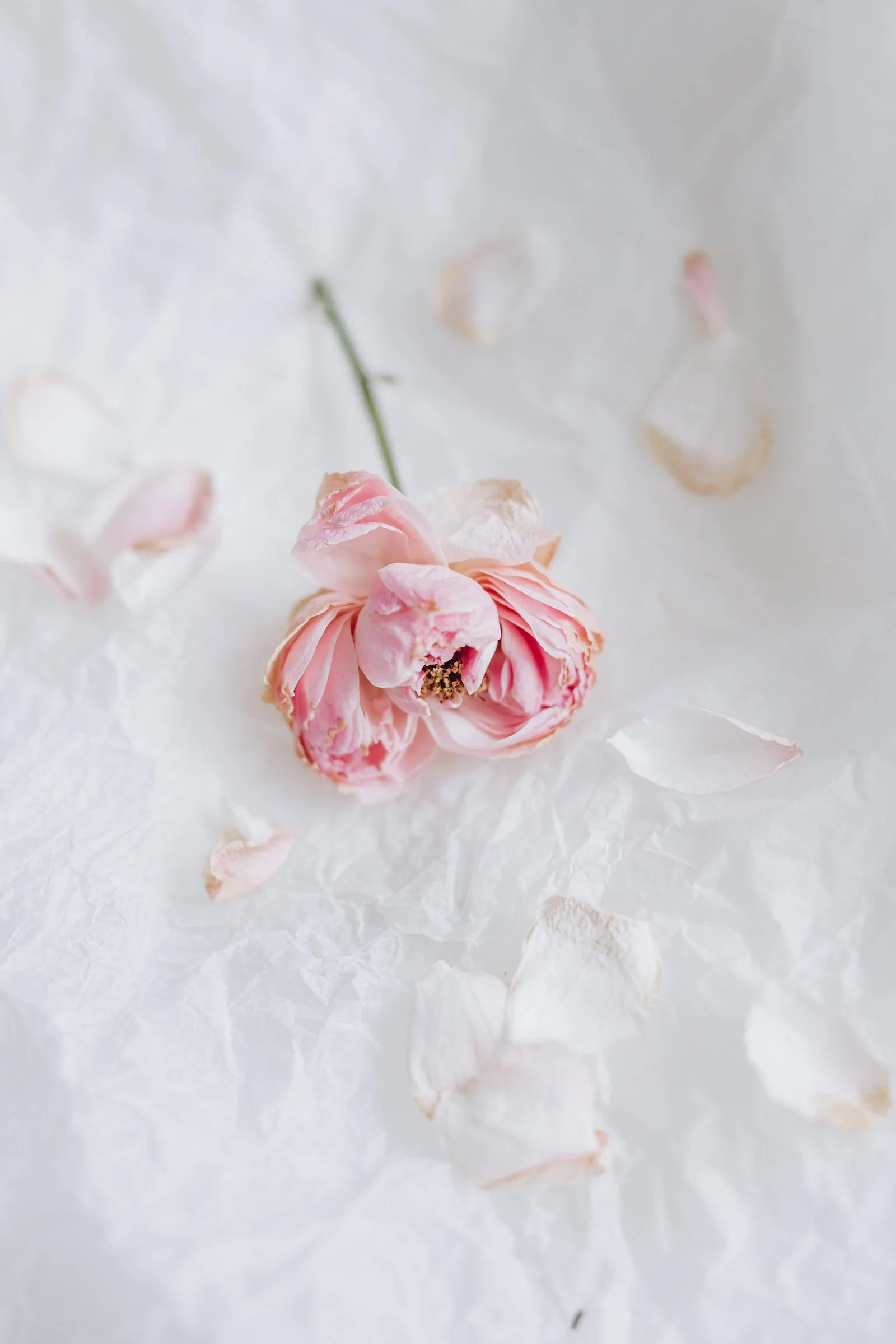 Přišli jste včas?
Průběh
Pocity z rande
Začátek vztahu
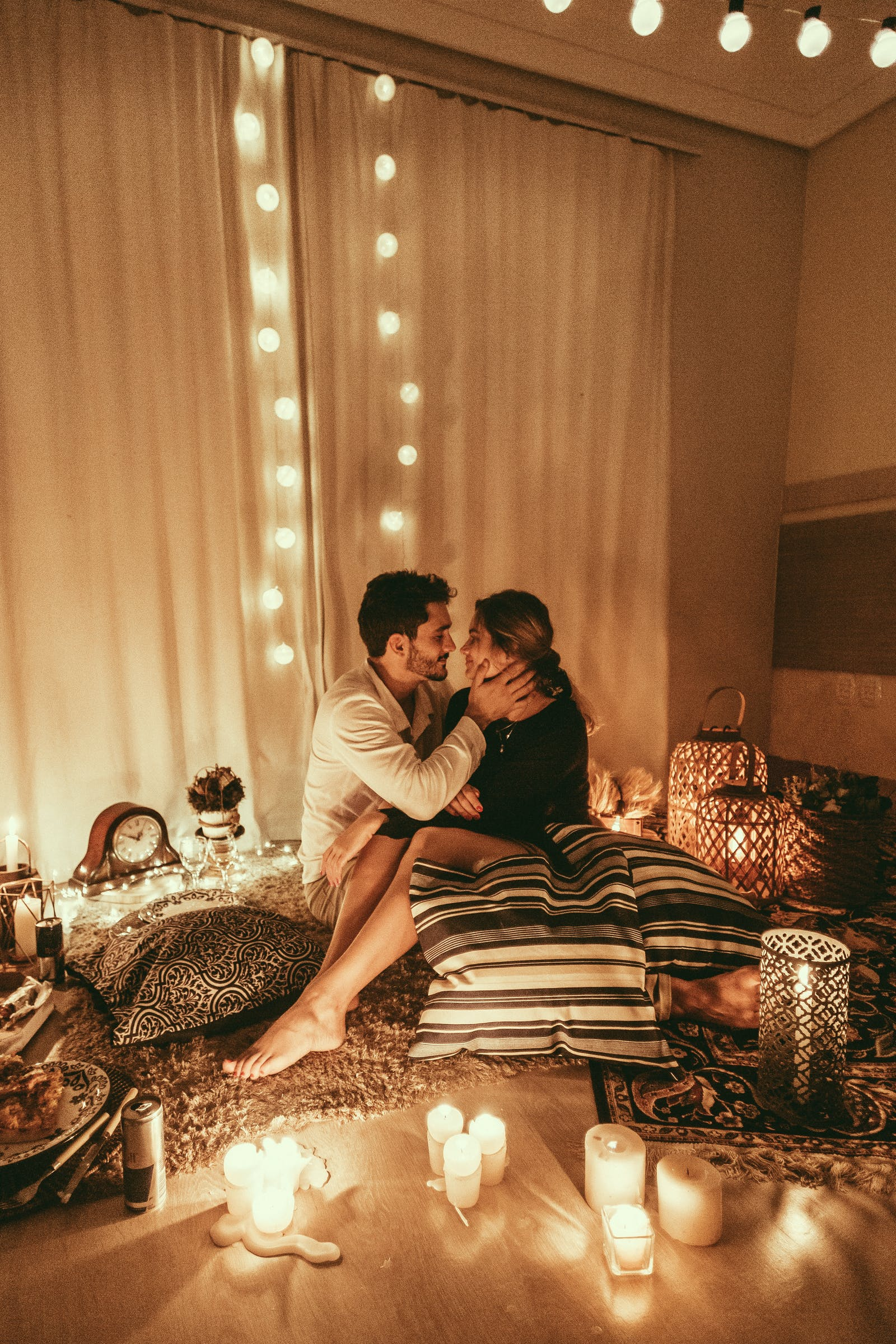 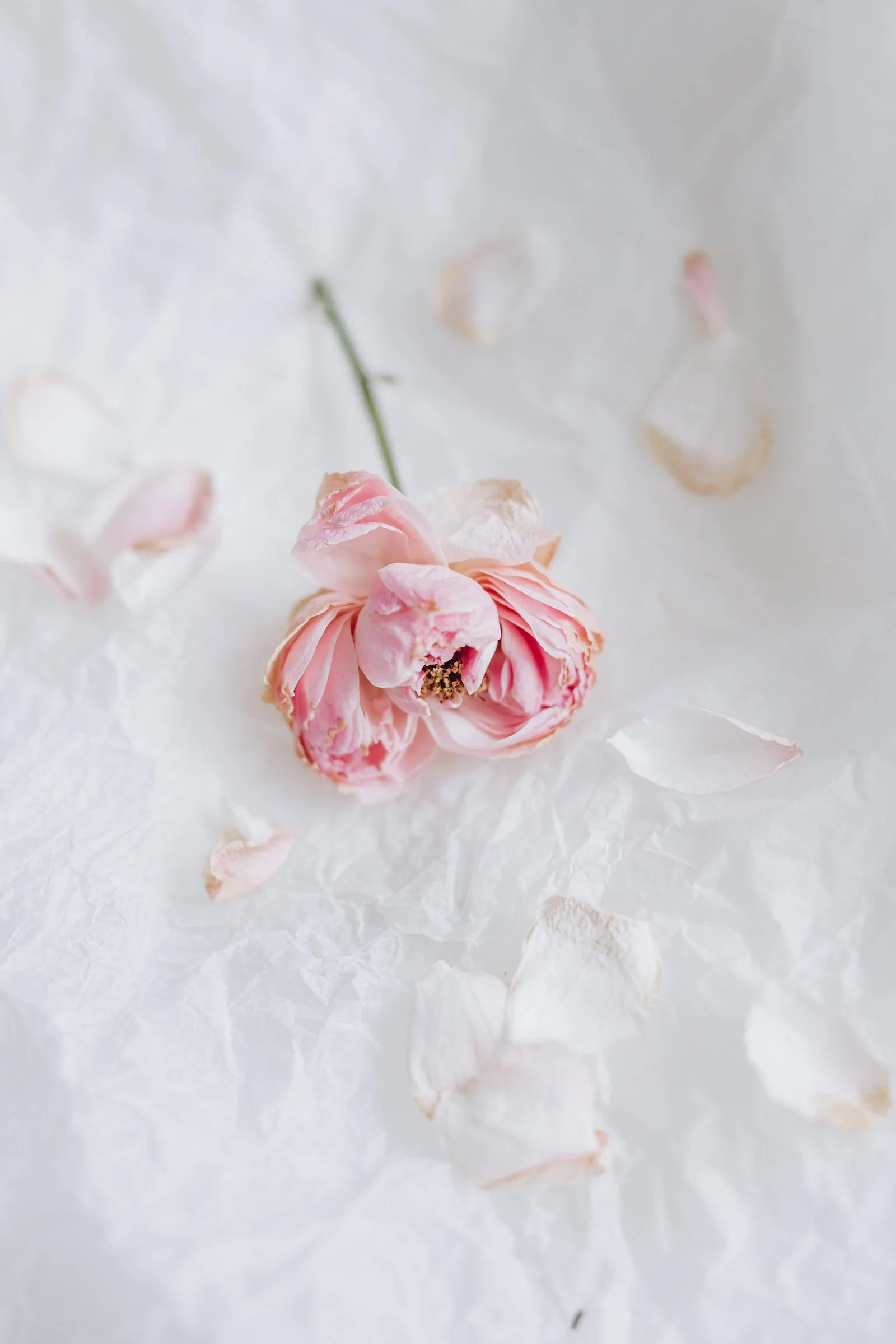 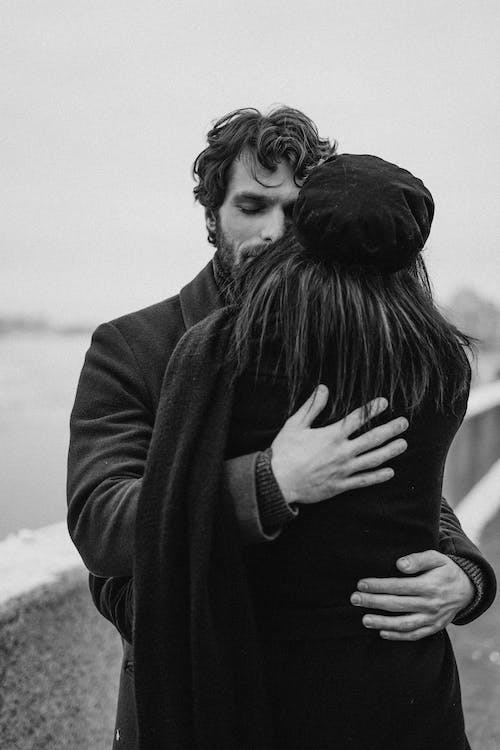 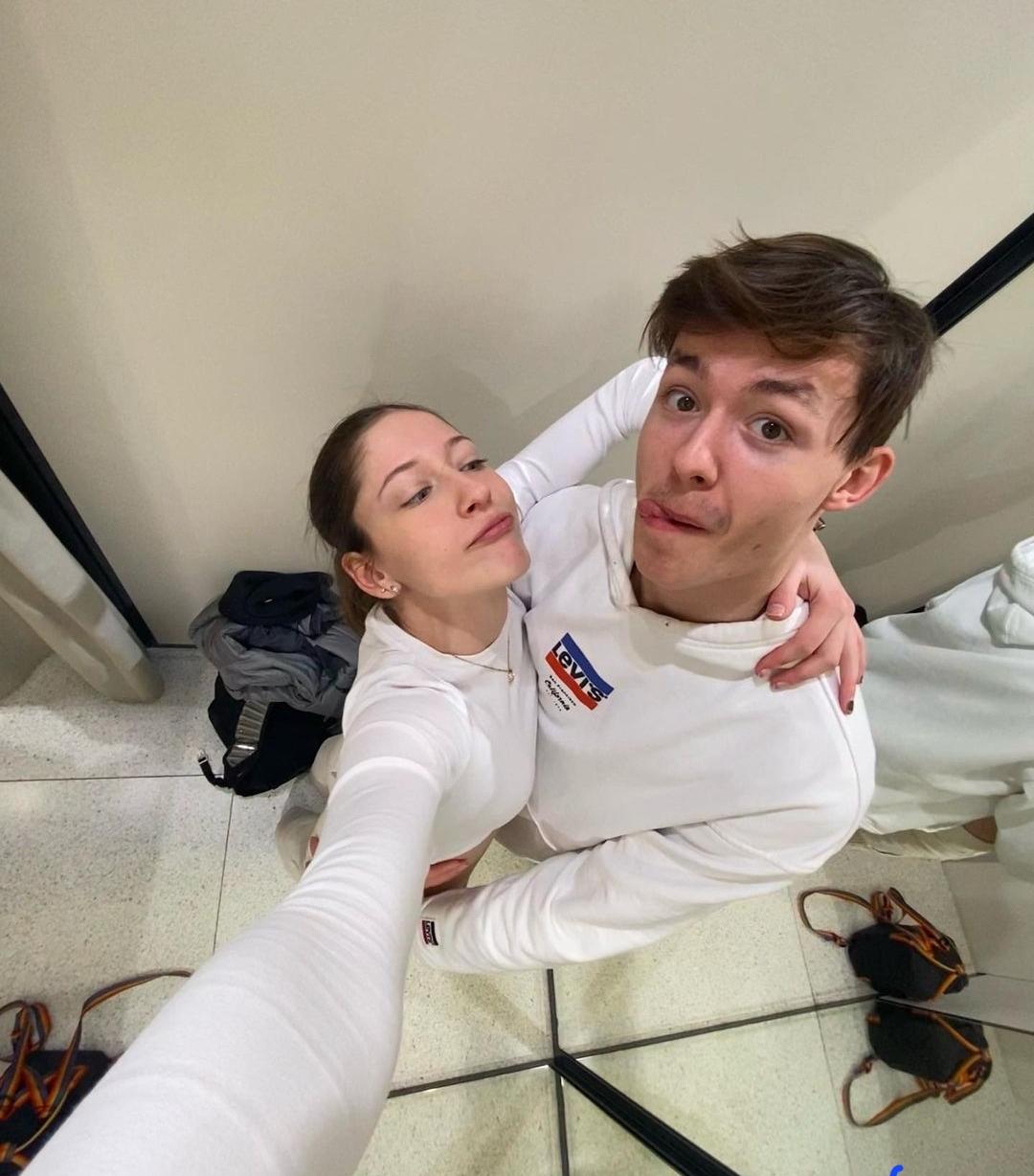 Začátek vztahu
Začátek rande
Průběh
Pocity z rande
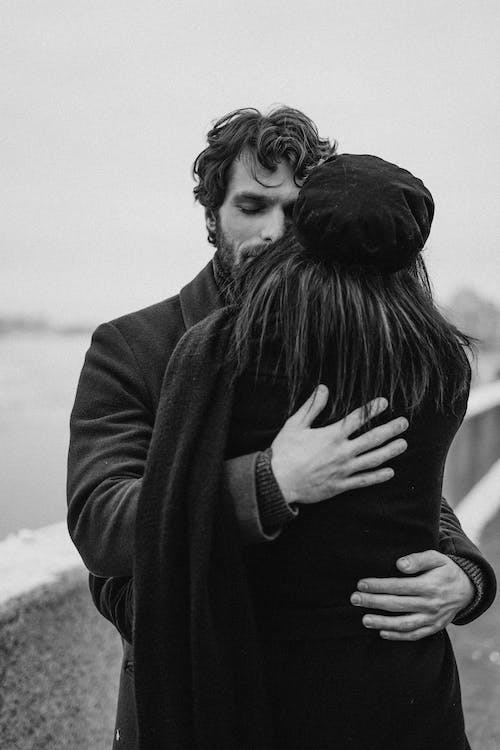 Průběh
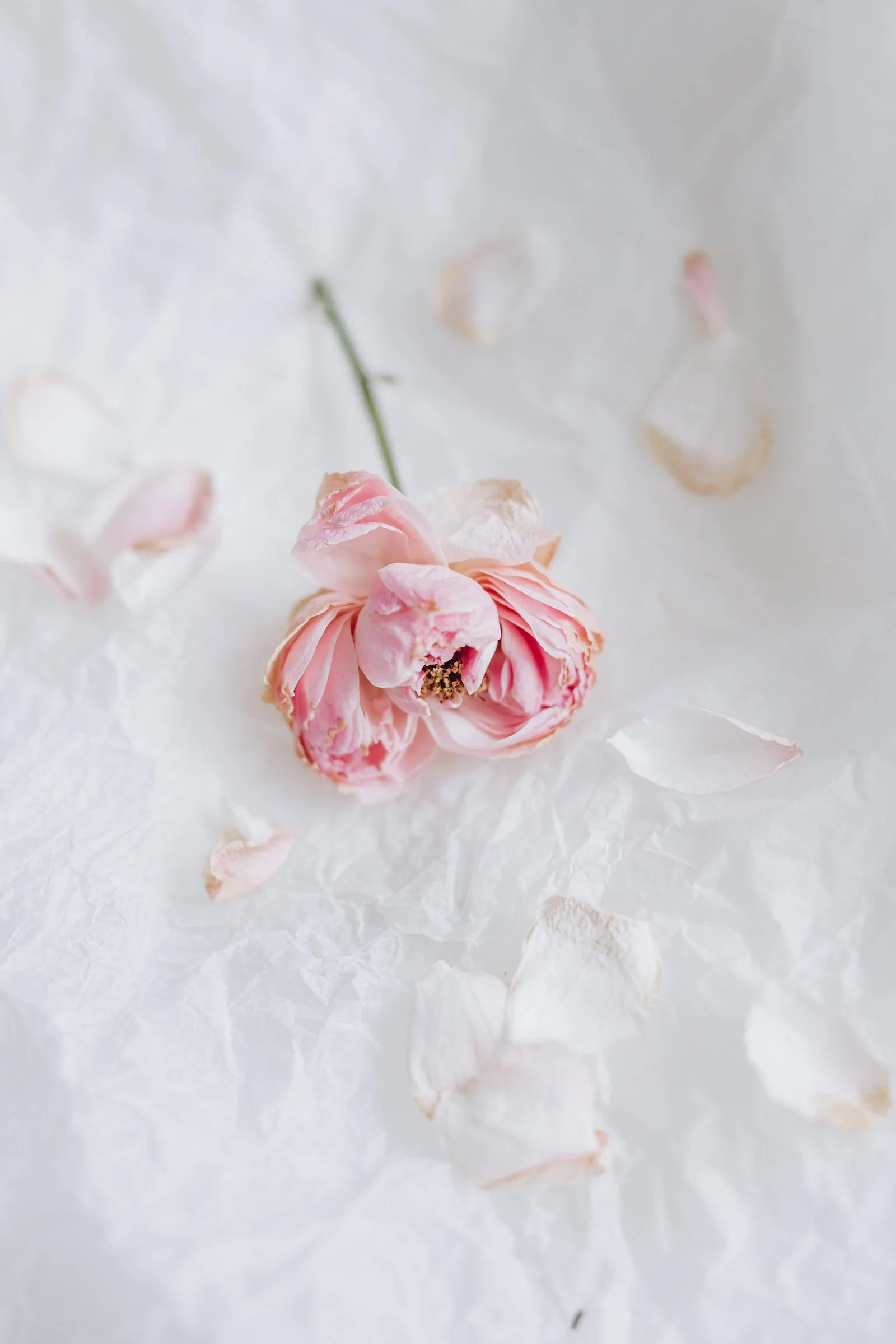 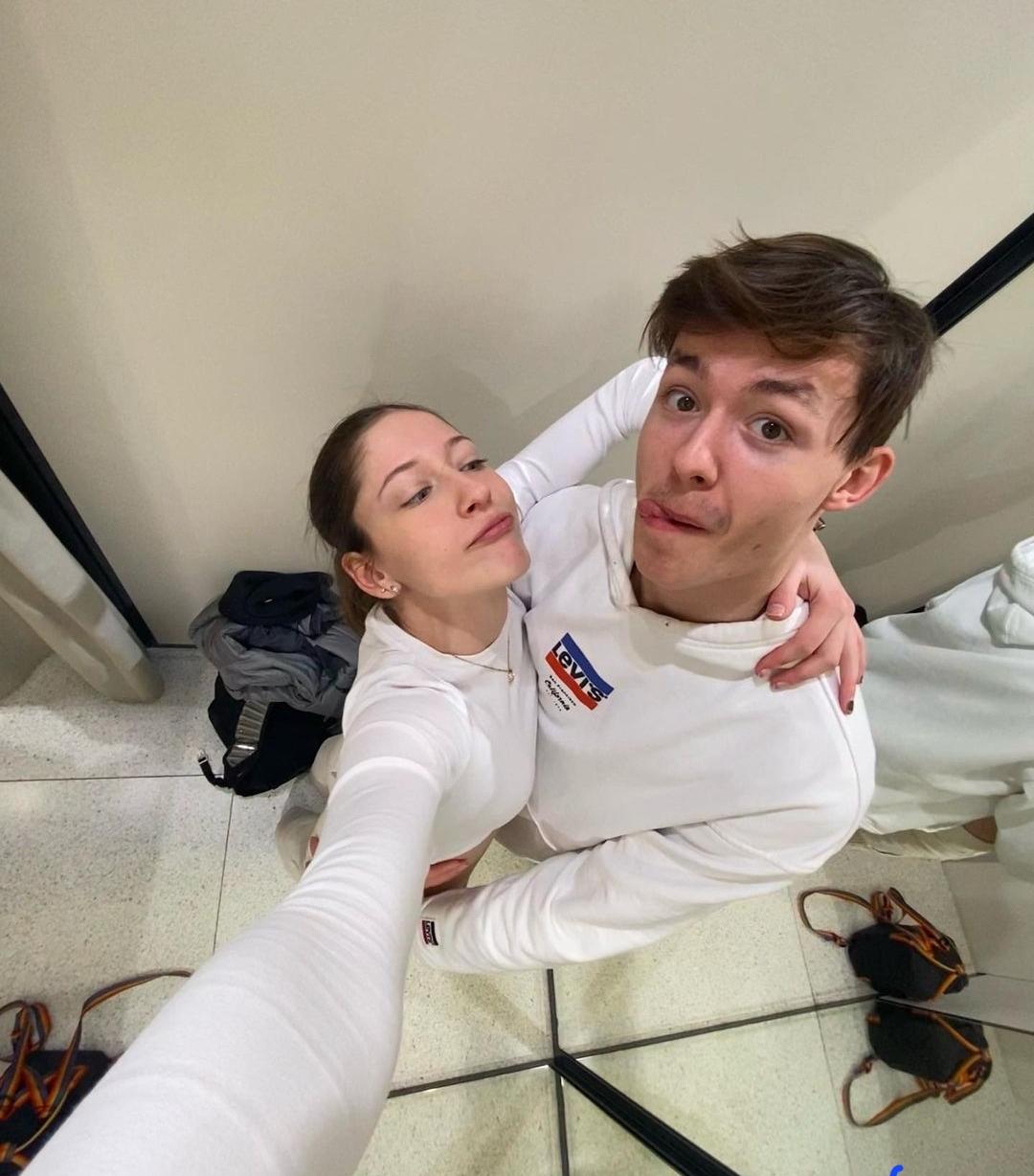 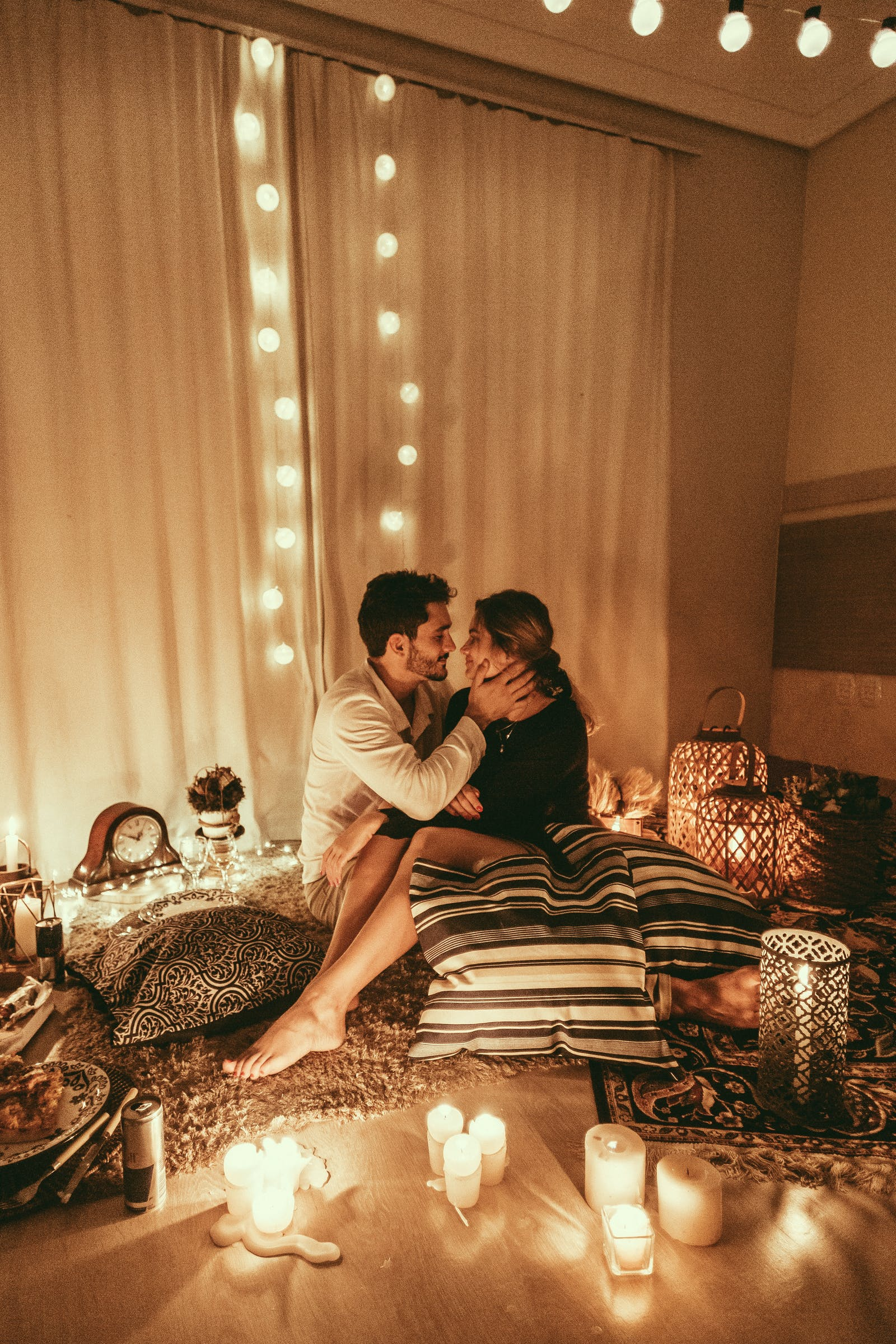 Kam jste šli?

Měli jste to naplánované?
Pocity z rande
Začátek rande
Začátek vztahu
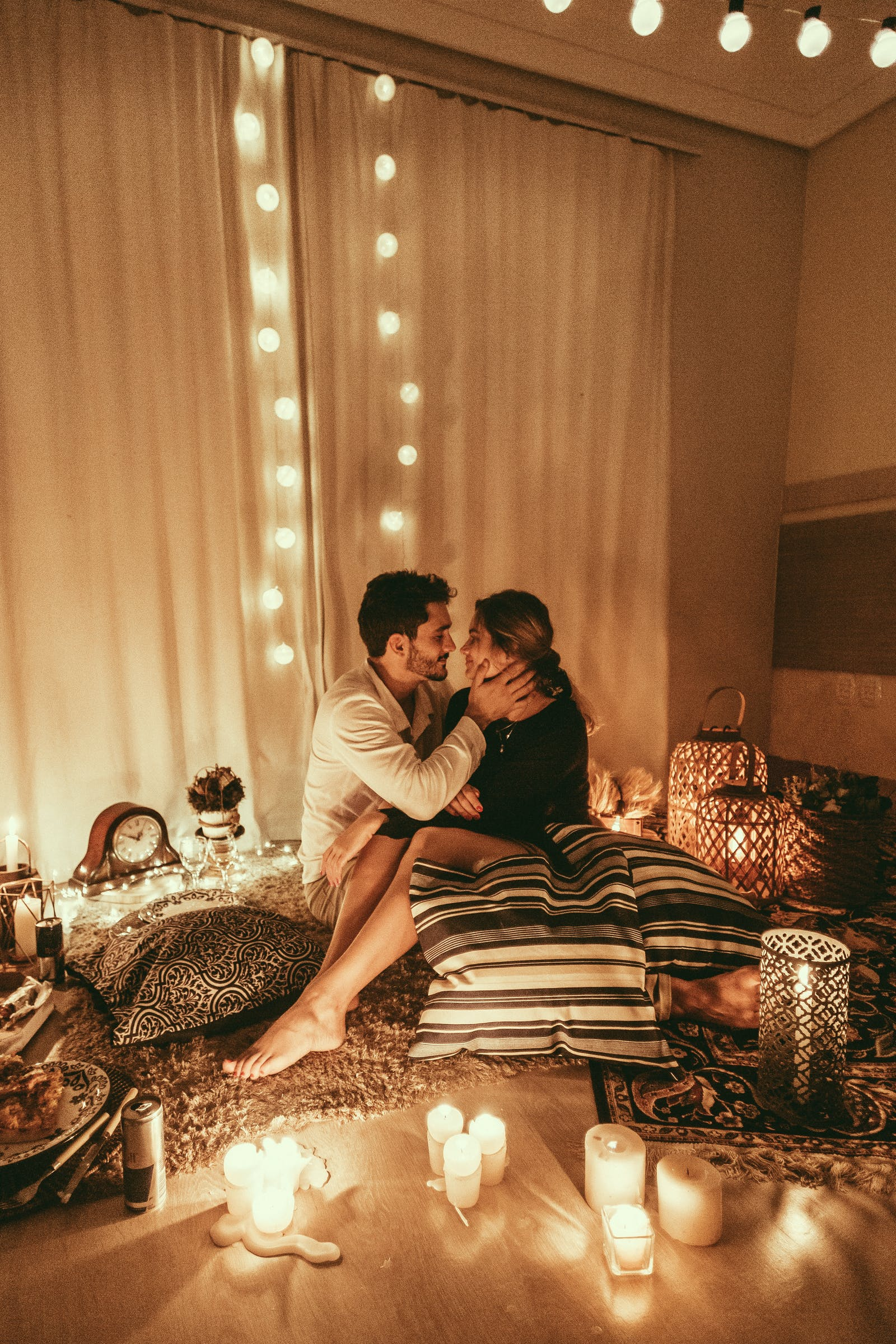 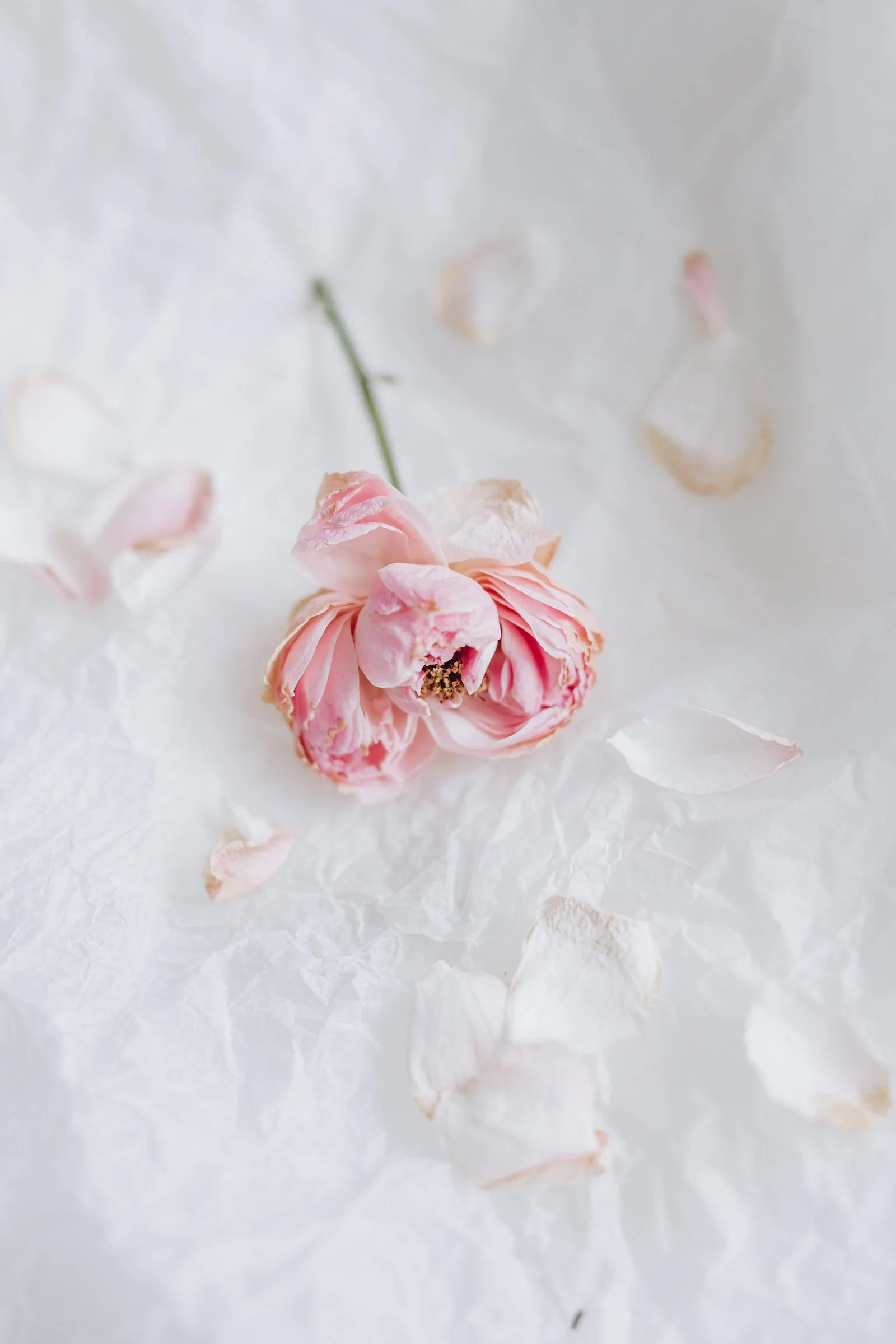 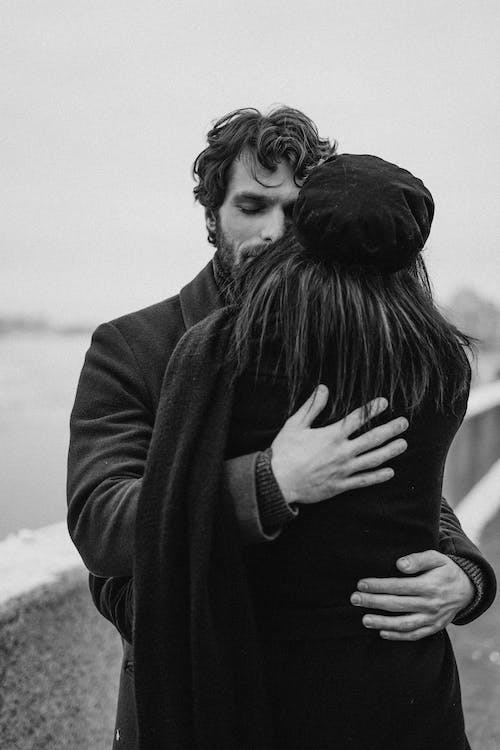 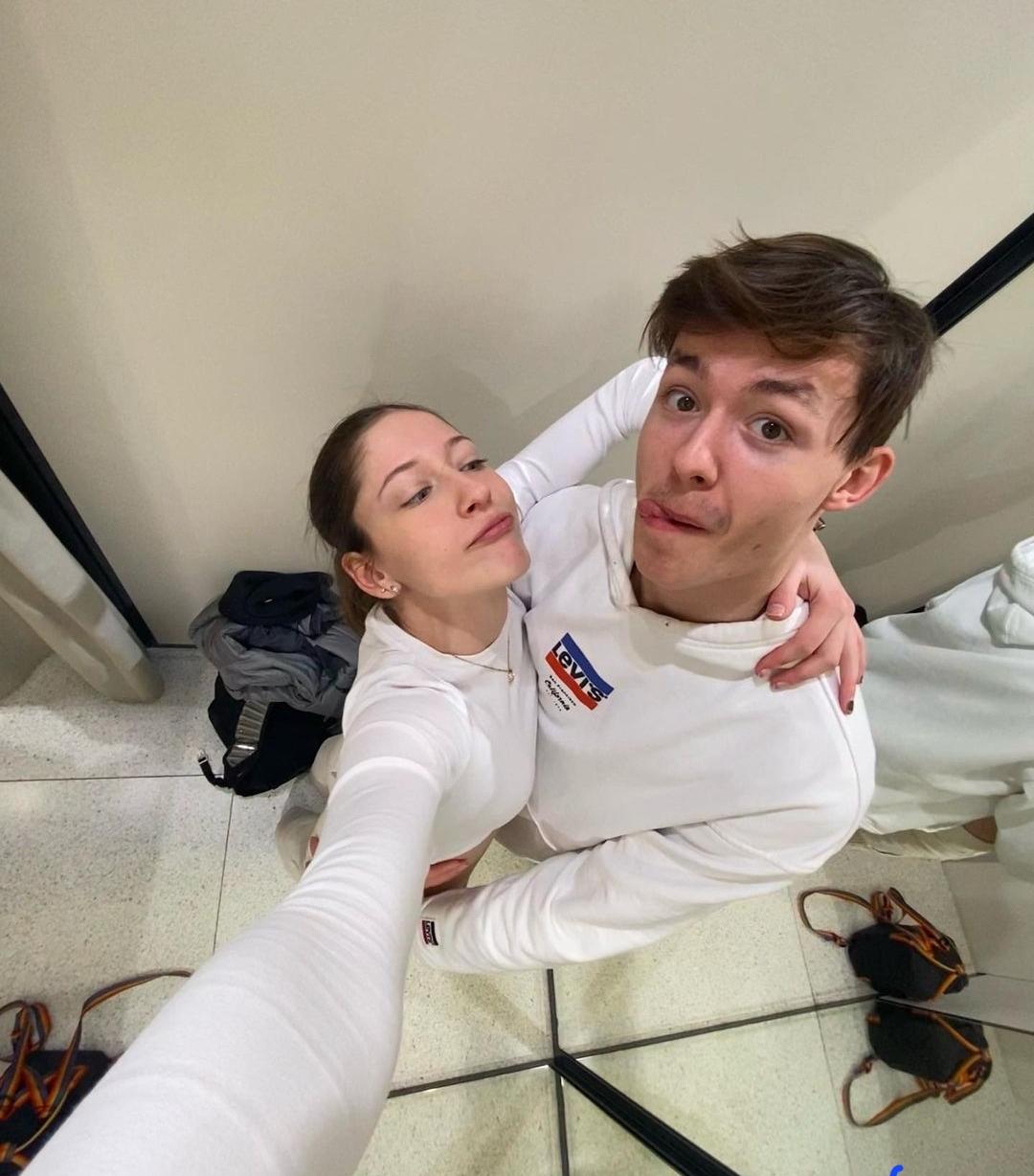 Začátek vztahu
Začátek rande
Průběh
Pocity z rande
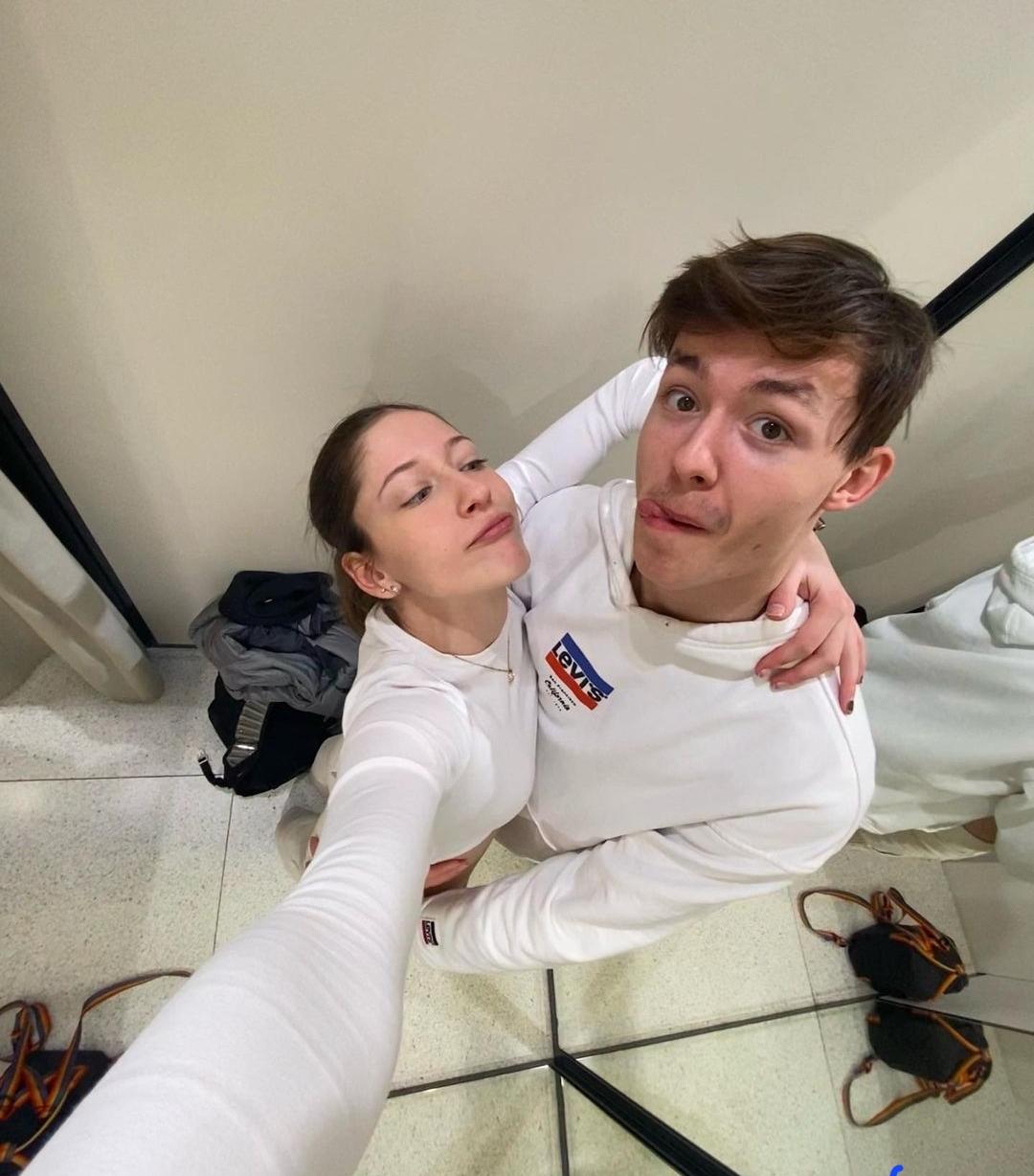 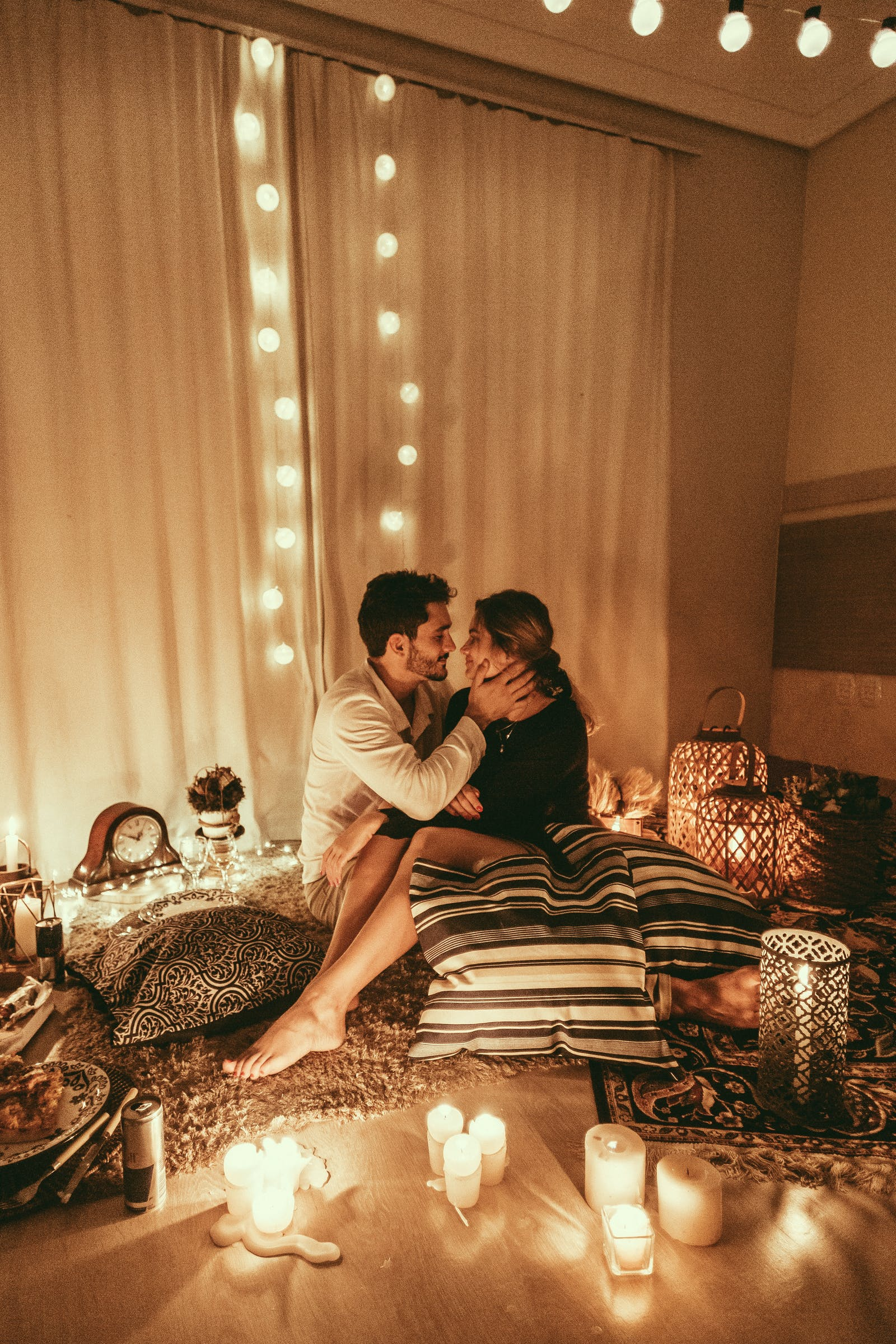 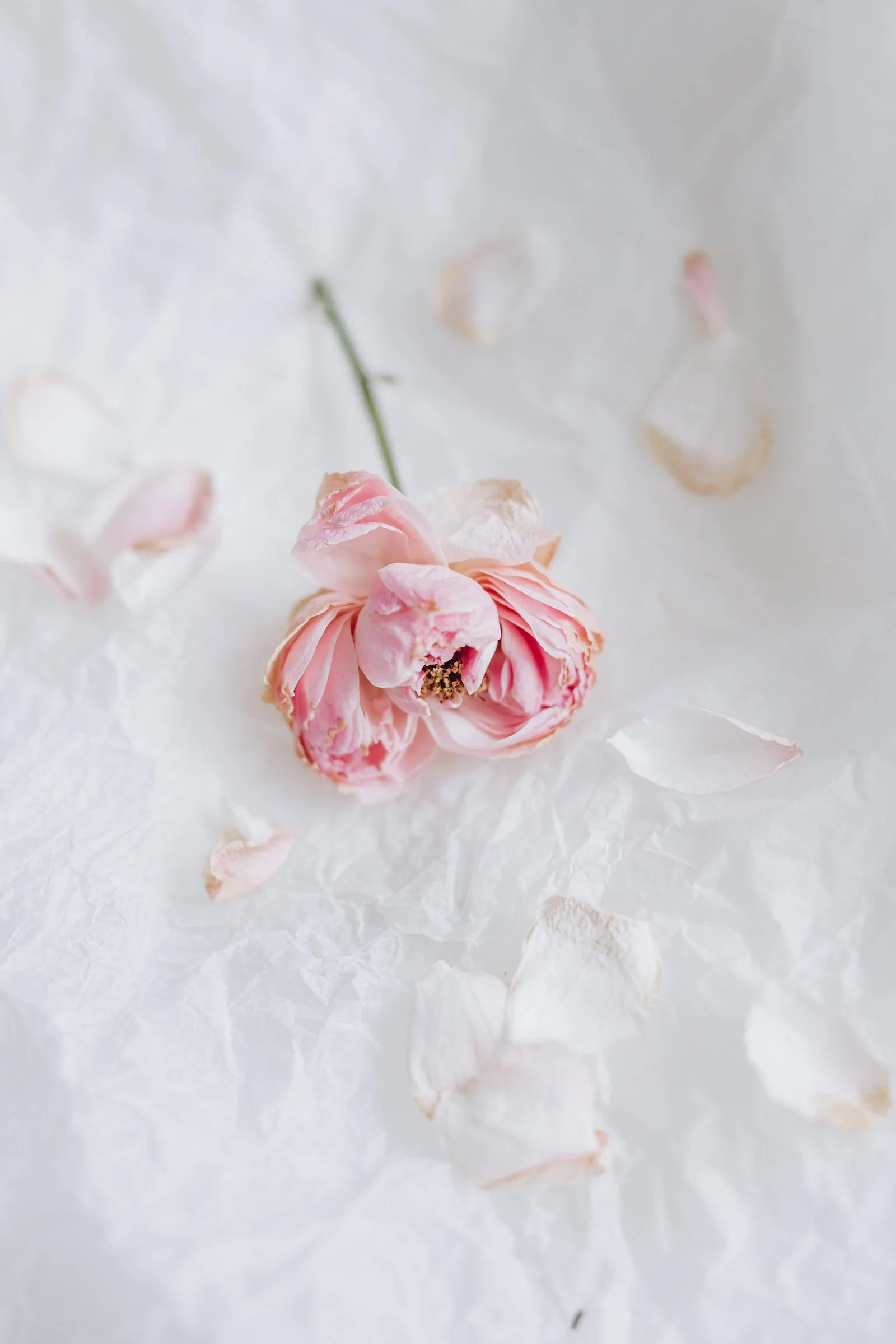 Pocity z rande
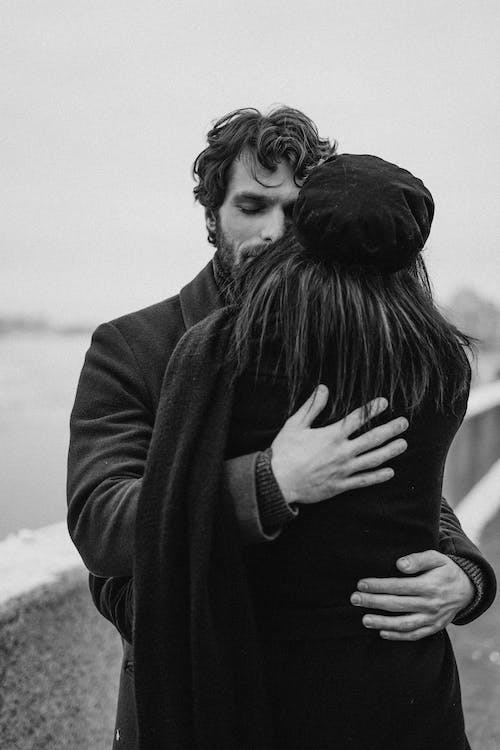 Čím to skončilo?

Jaké jste měli pocity z rande?
Průběh
Začátek vztahu
Začátek rande
Naviděnou
Zdroje
https://www.pexels.com/ru-ru/search/valentine/
https://coolors.co/palette/f08080-f4978e-f8ad9d-fbc4ab-ffdab9
VON
Hlavní je se bavit